Математика
2 клас
Розділ 2. Віднімання одноцифрових чисел з переходом через 10 
Урок 24
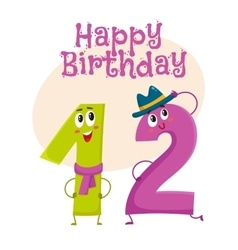 Способи віднімання від 12 одноцифрових чисел із переходом через десяток. Розв’язування задач
Очікування від уроку  «Печиво від совенят»
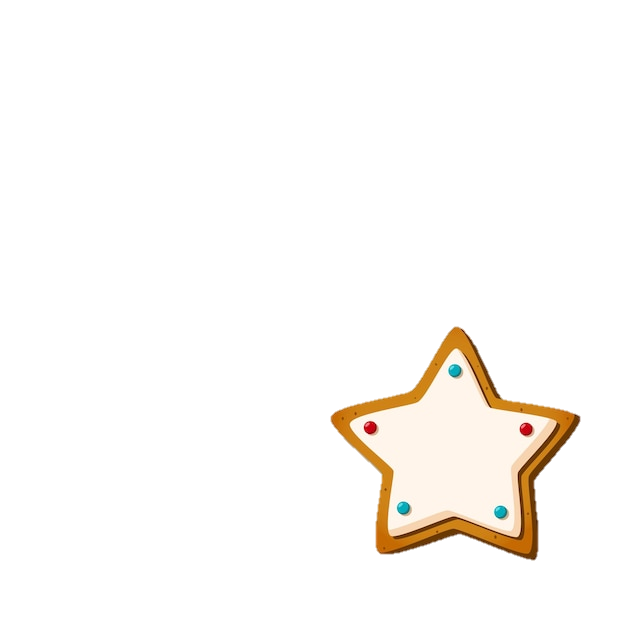 Совенята пригощають своїм печивом з передбаченнями. Печиво з яким написом ти вибираєш
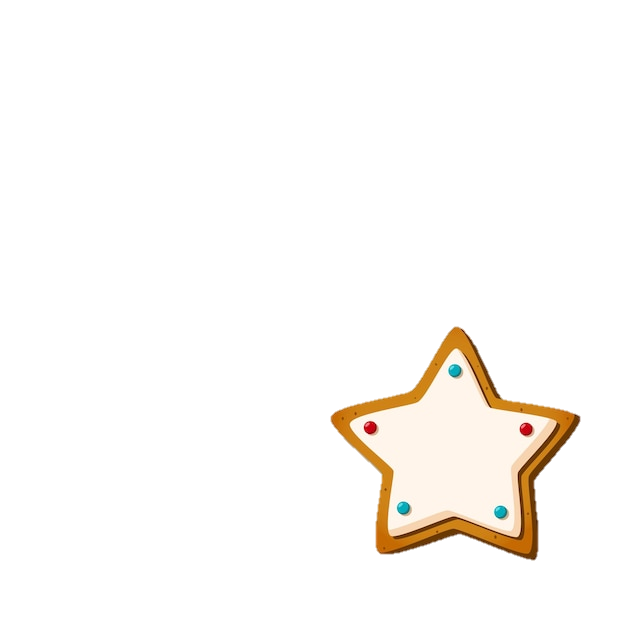 Мені вдасться швидко рахувати
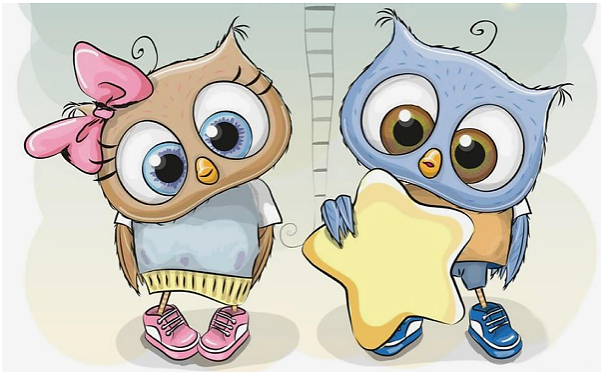 Відкрию нові знання
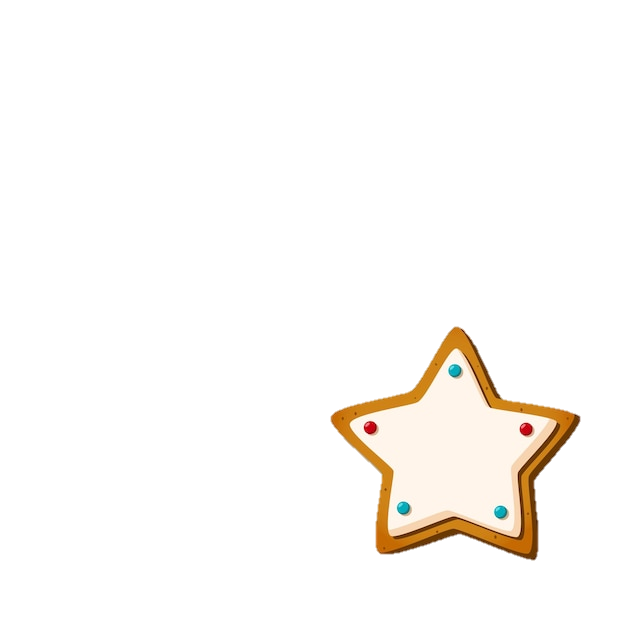 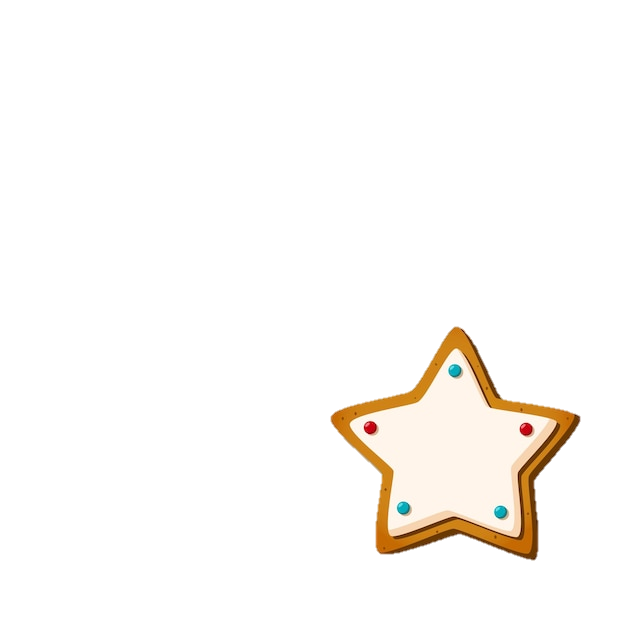 Я легко розв’яжу задачі
Красиво напишу в зошиті
Усний рахунок
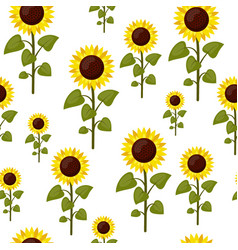 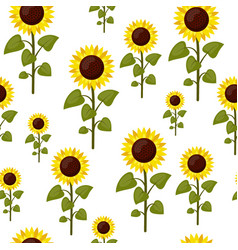 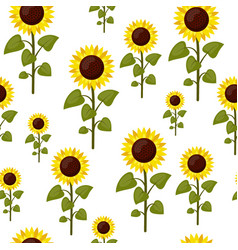 10+7
10+4
10+1
11
17
14
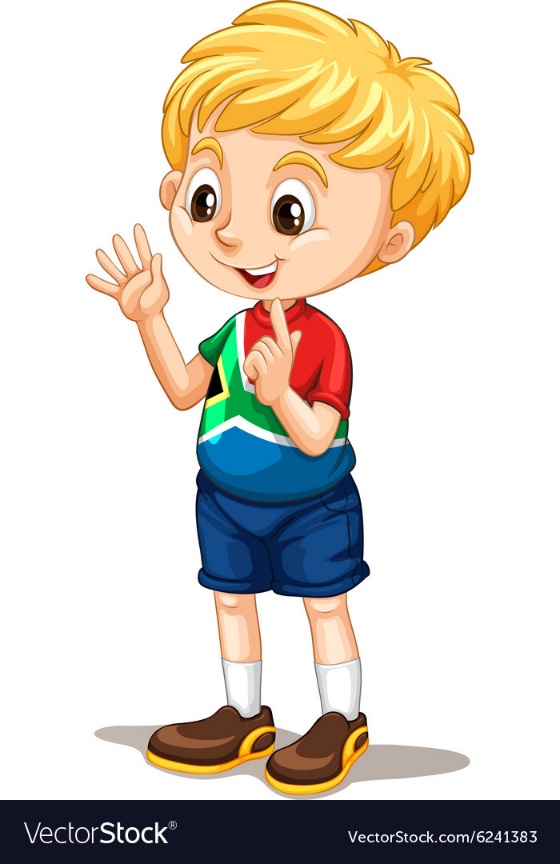 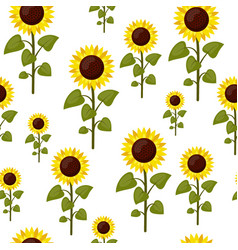 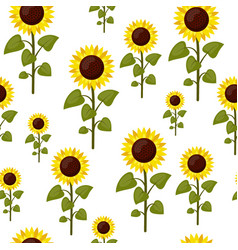 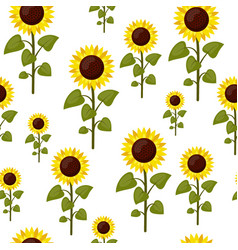 10+5
10+8
10+2
12
15
18
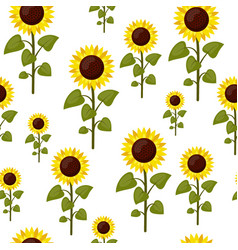 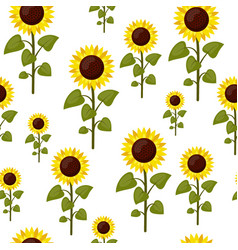 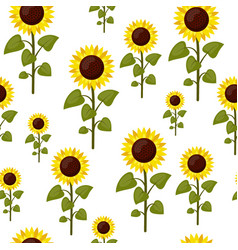 10+9
10+3
10+6
13
16
19
Математичний диктант
Запиши:
Суму чисел 8 і 3, 7 і 6, 6 і 9, 9 і 8
17
11
13
15
Додай невідомий доданок
11 = 6 + _
15 = 7 + _
13 = 9 + _
17 = 8 + _
7 + 5 = 12
9 + 8 = 17
Склади дві рівності на додавання і дві на віднімання з числами 5, 12, 7; 9, 17, 8.
5 + 7 = 12
8 + 9 = 17
12 - 7 = 5
17 - 9 = 8
17 - 8 = 9
12 - 5 = 7
Поясни спосіб обчислення 12-7
12 = 10 + 2
3 + 2 = 5
10 – 7 = 3
12 – це 1 десяток і 2 одиниці. 
7 одиниць відніму від 1 десятка: буде 3 одиниці. 
До 3 додам 2, буде 5. 
Отже, 12 – 7 = 5
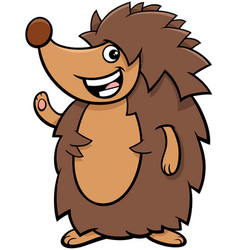 3 + 2 = 5
Підручник.
Сторінка
31
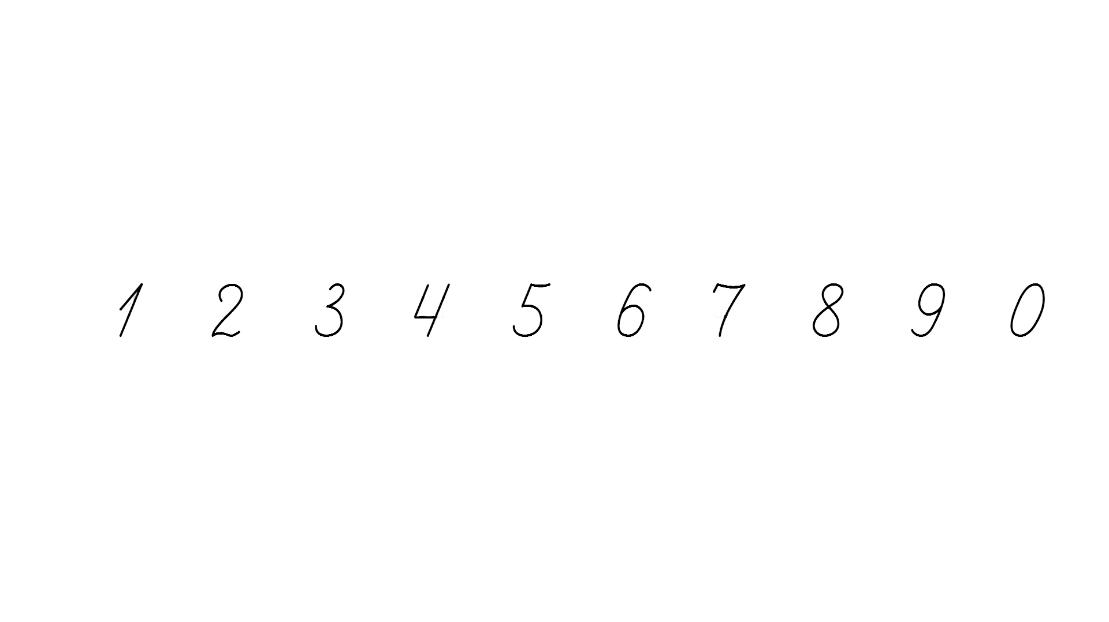 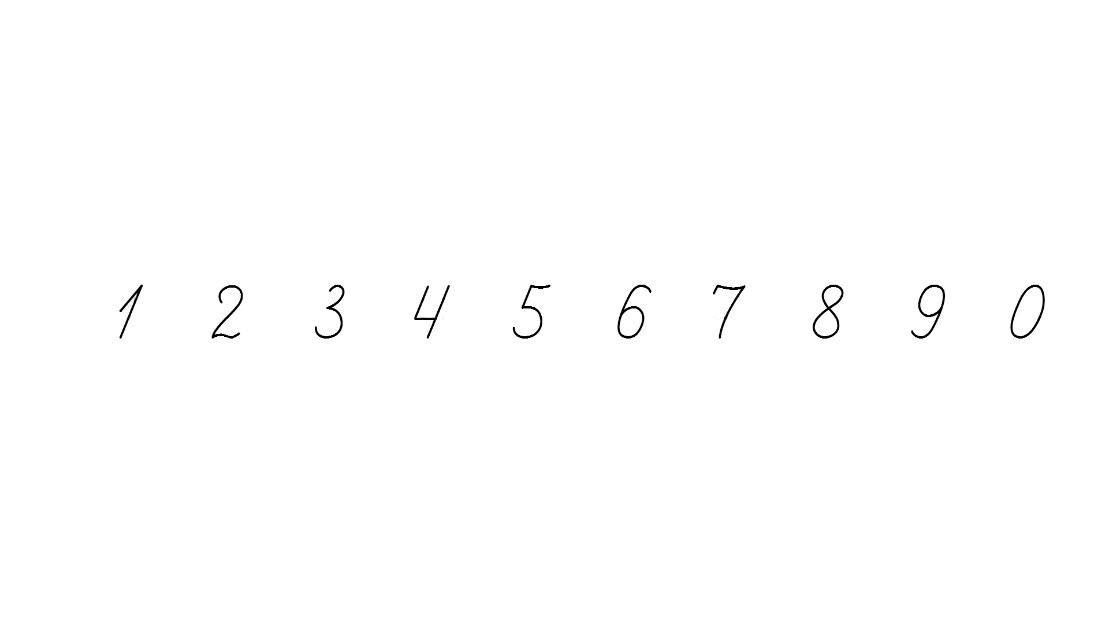 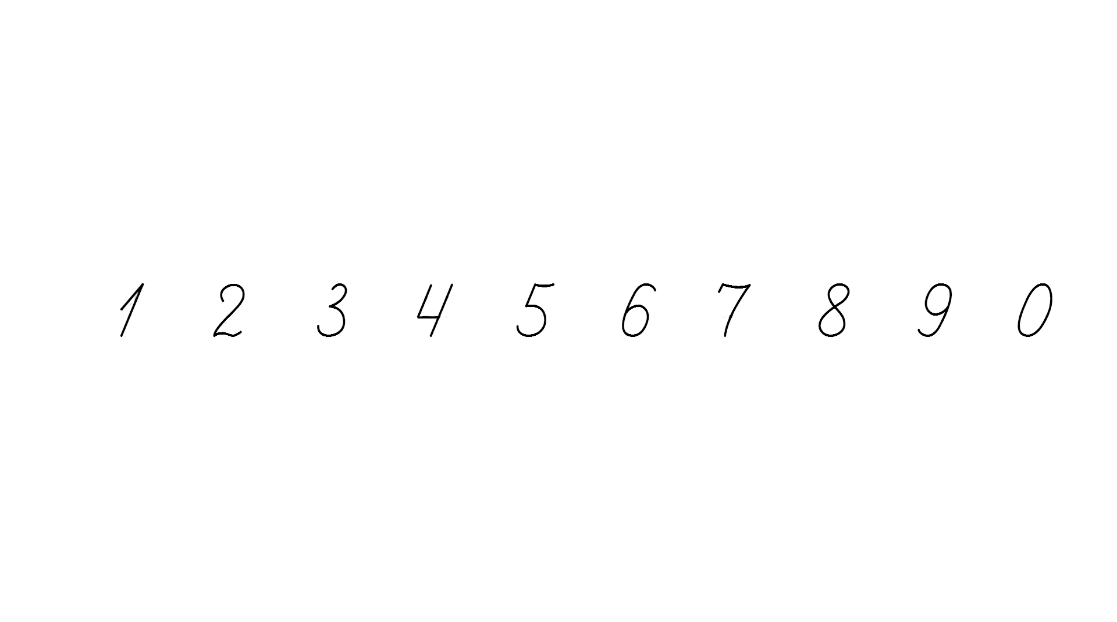 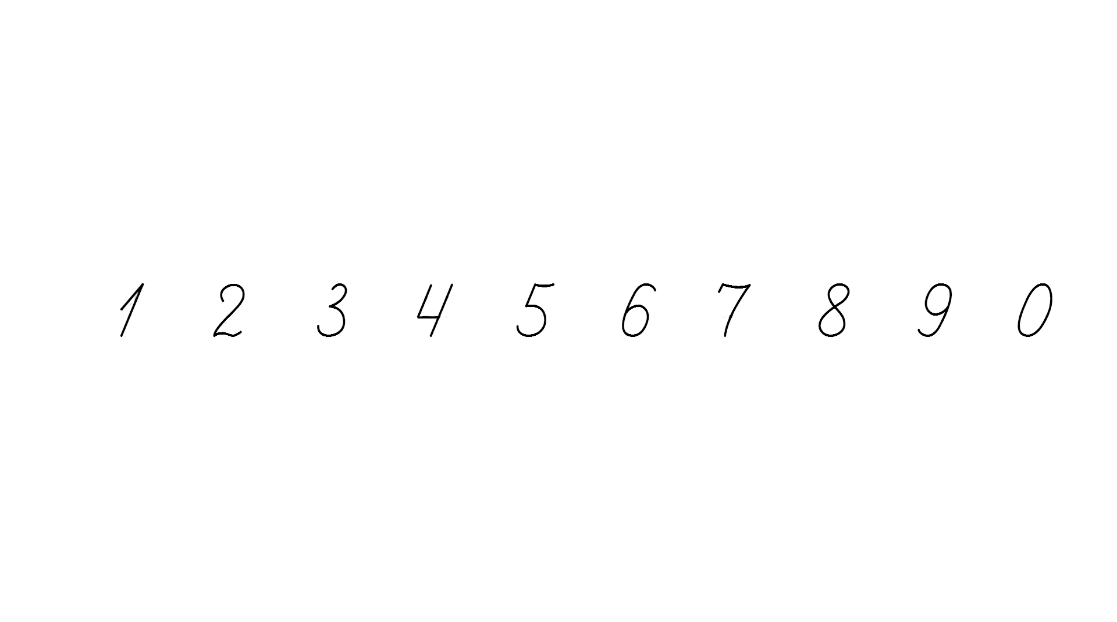 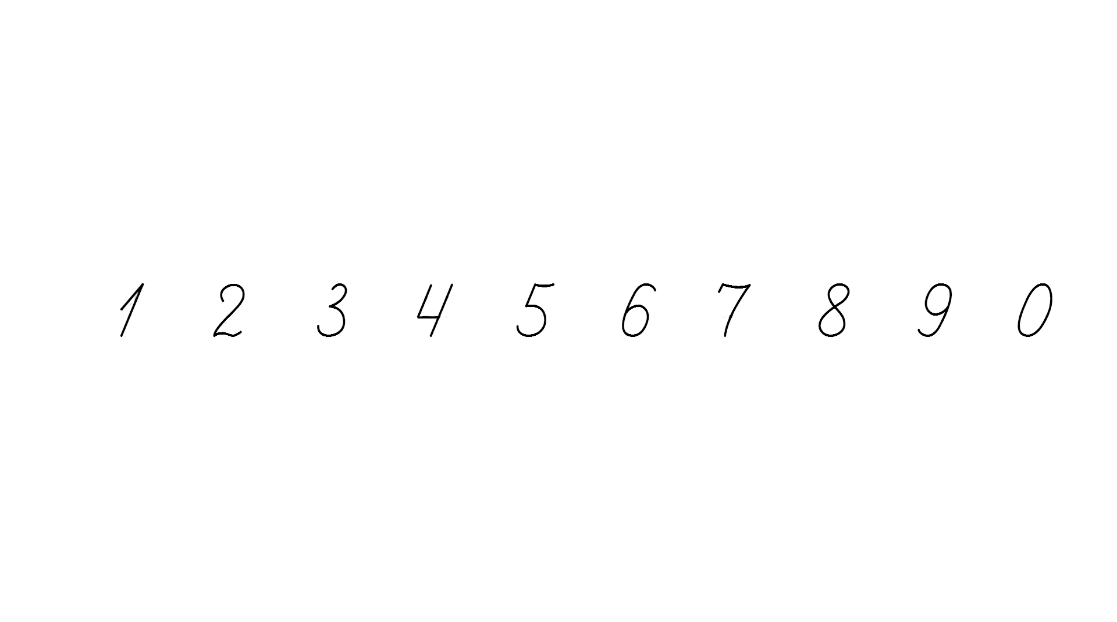 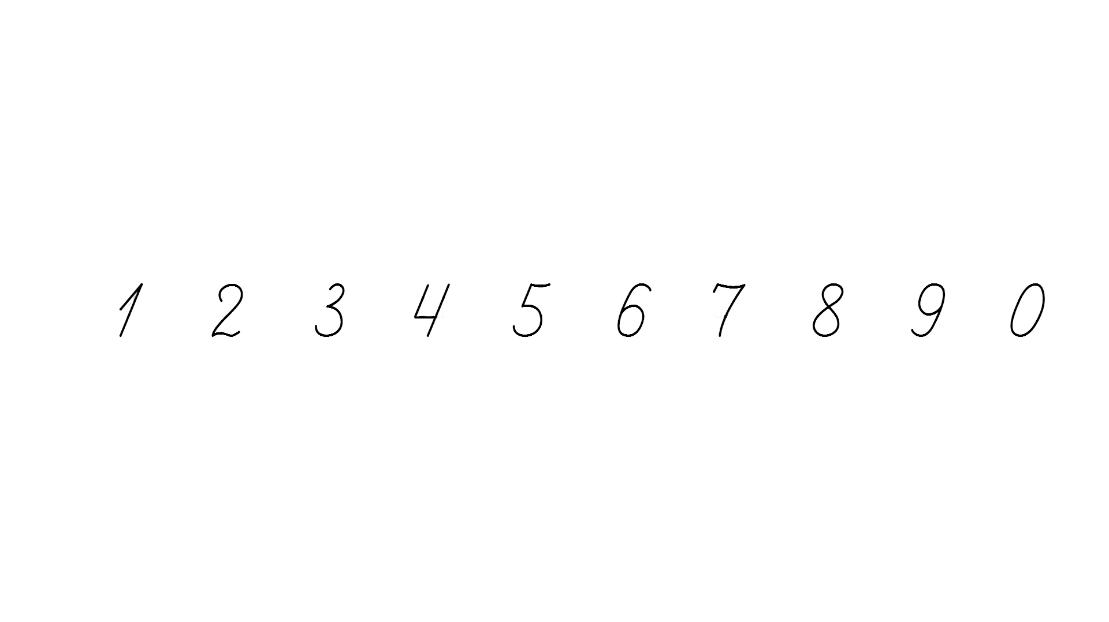 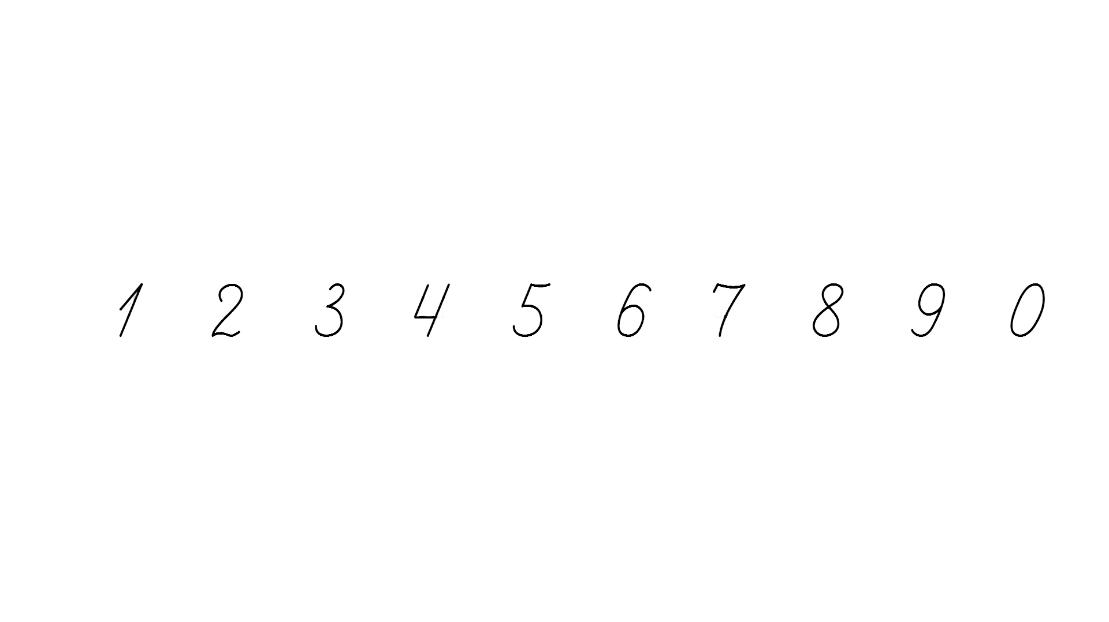 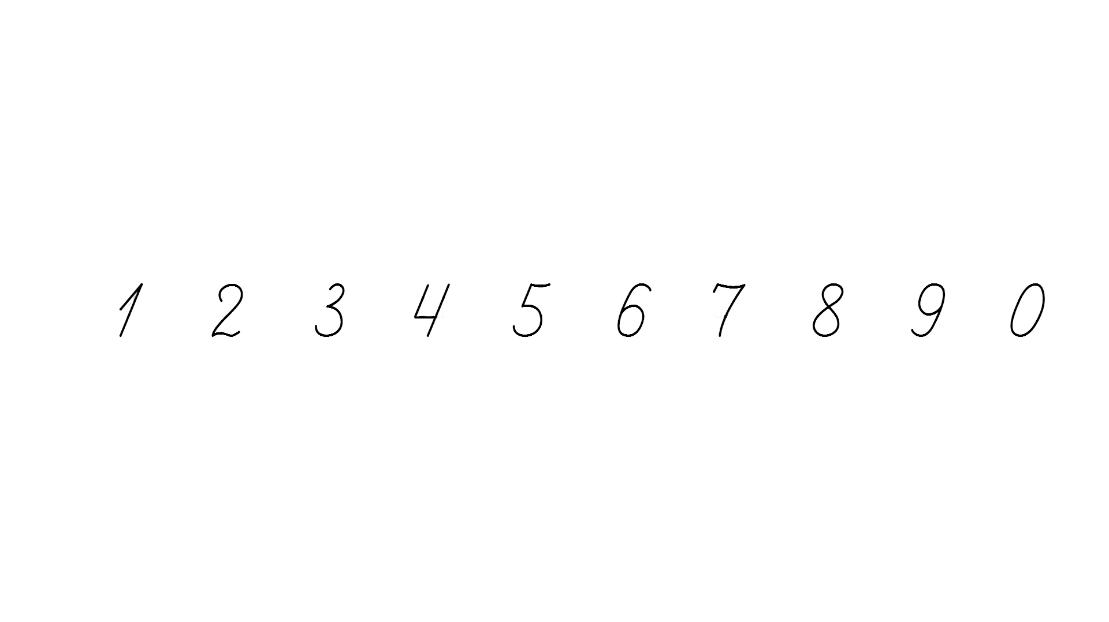 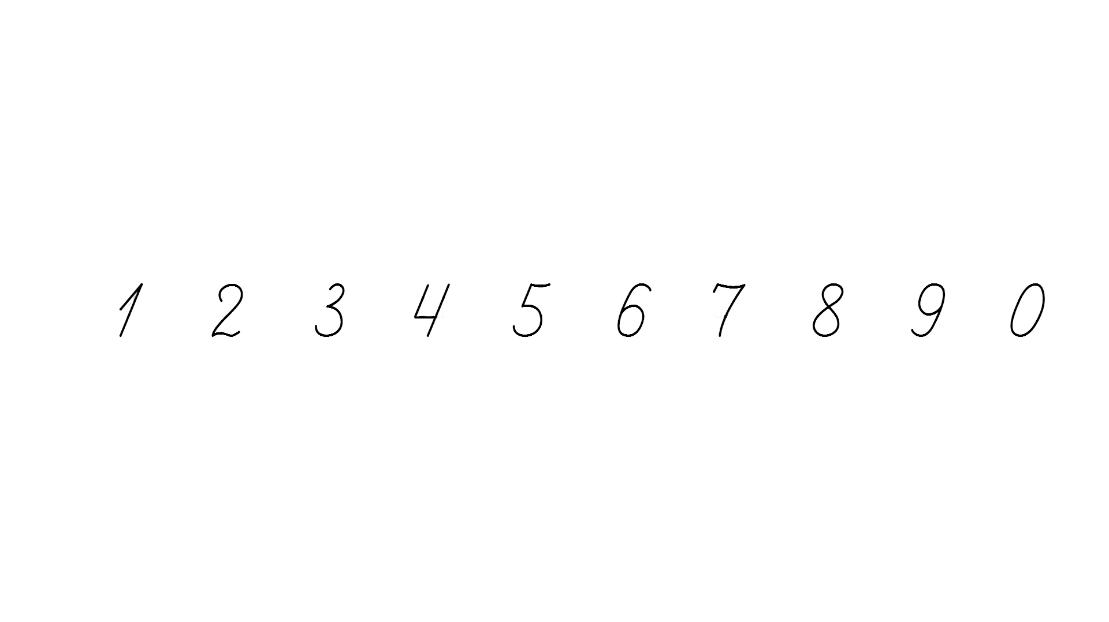 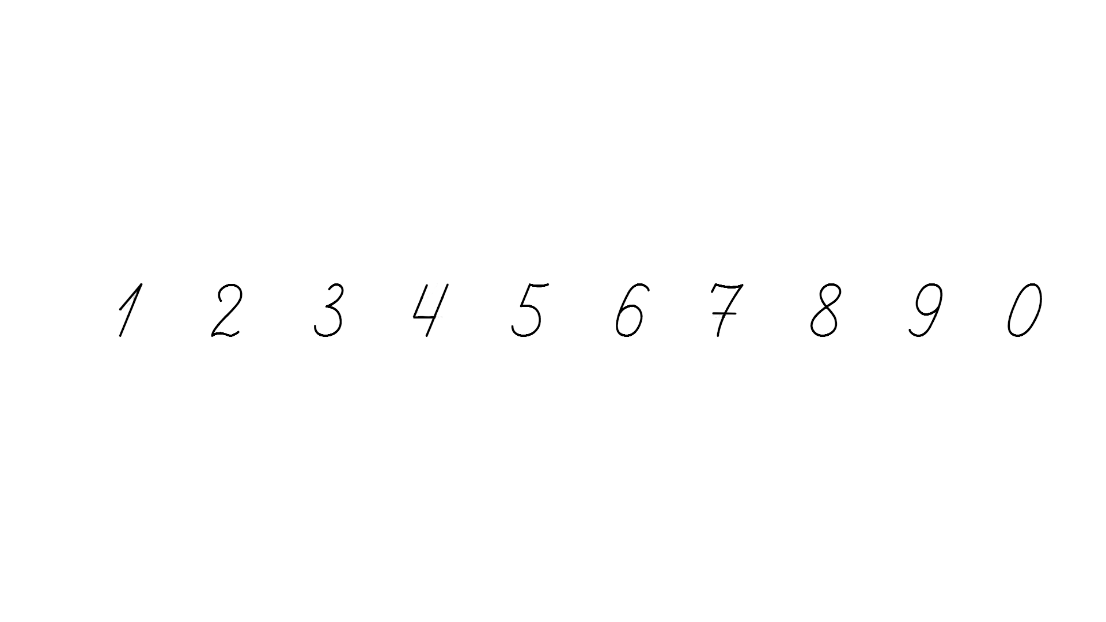 Виконай віднімання зручним для тебе способом
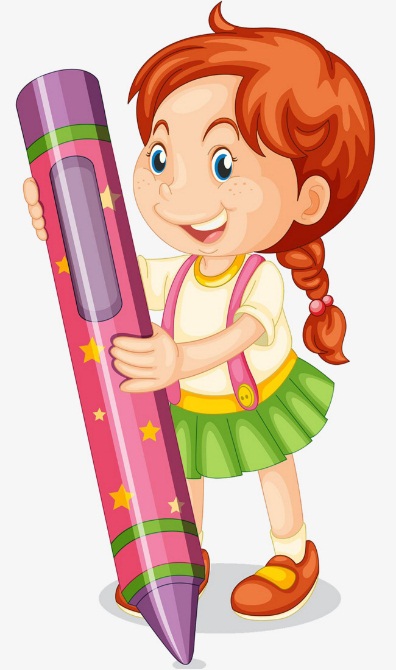 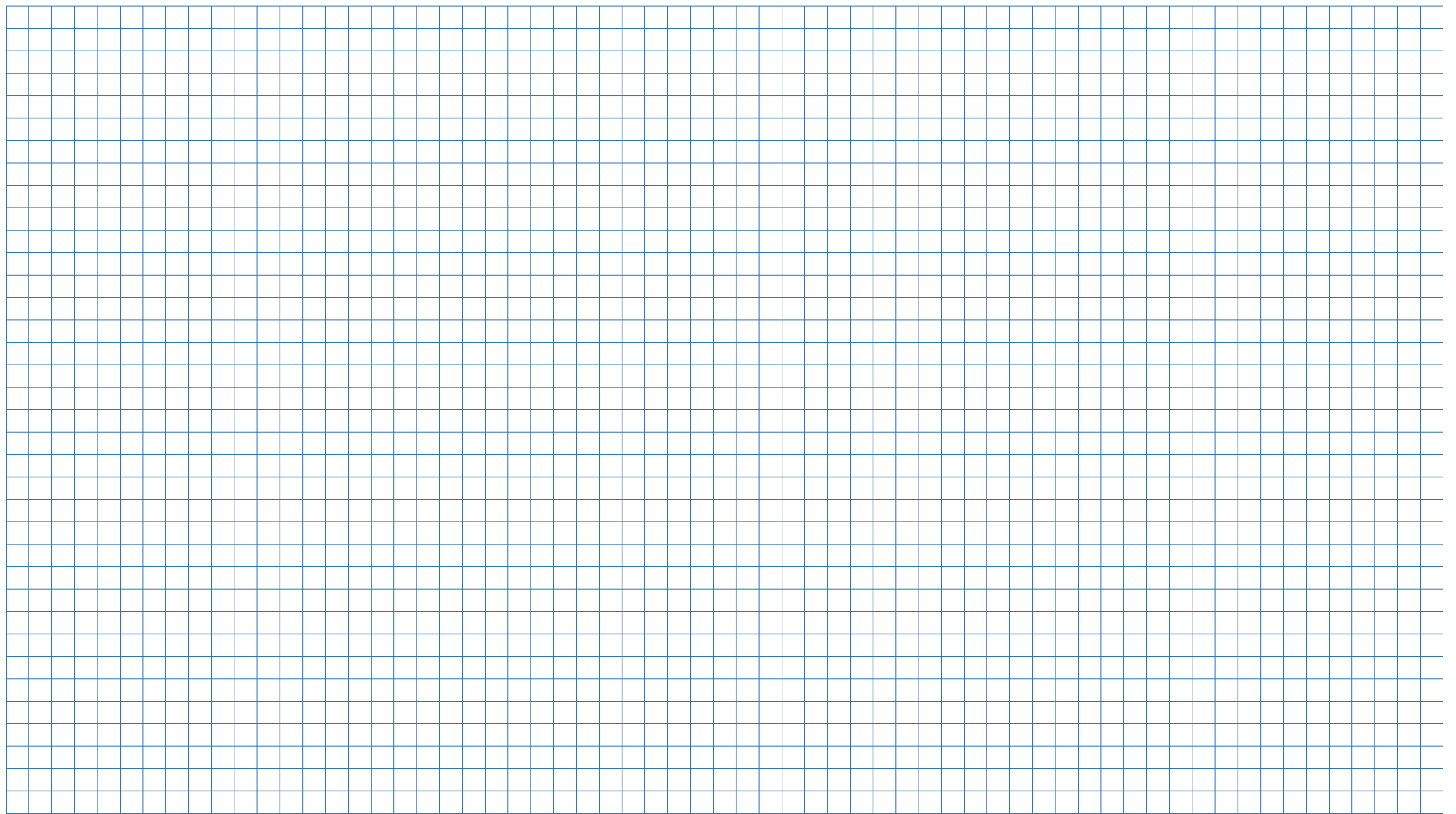 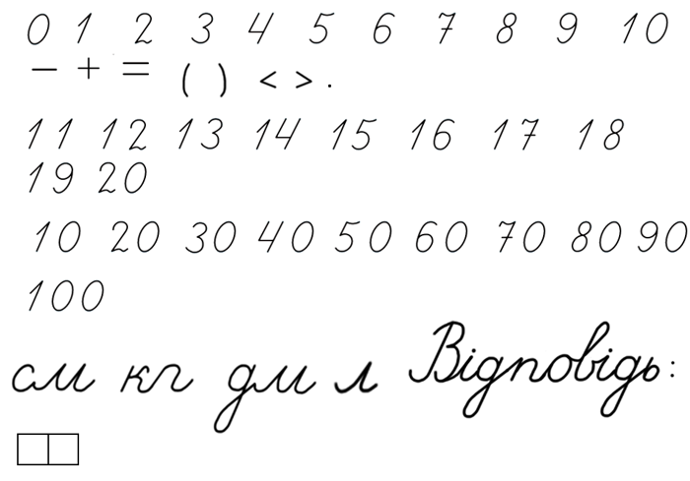 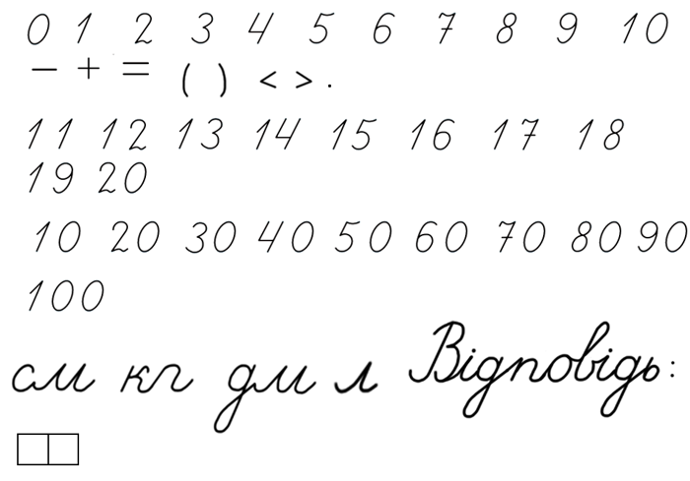 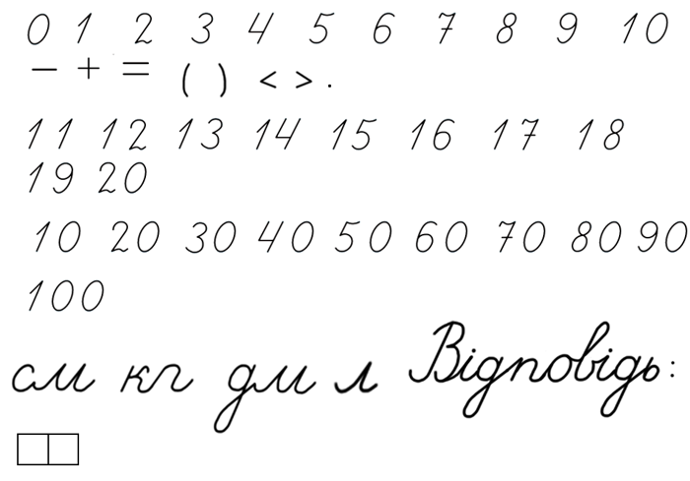 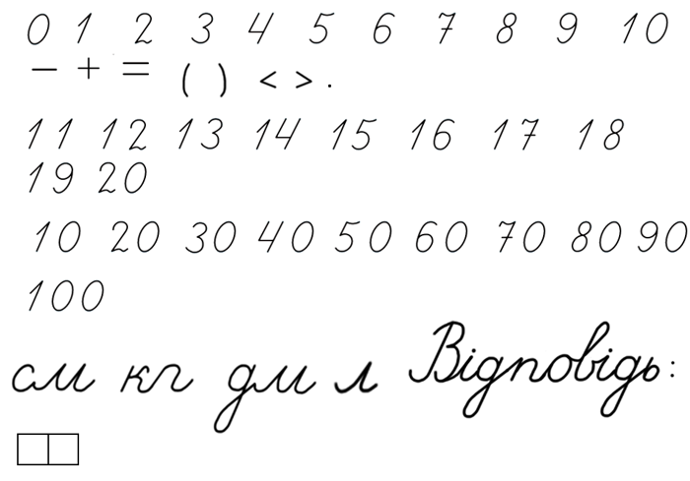 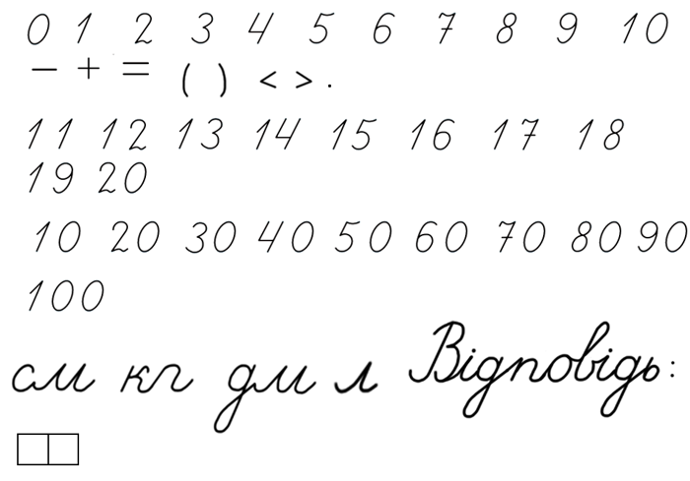 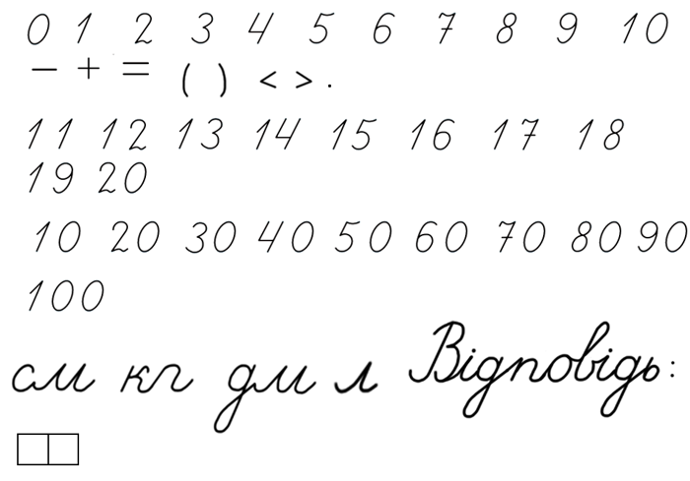 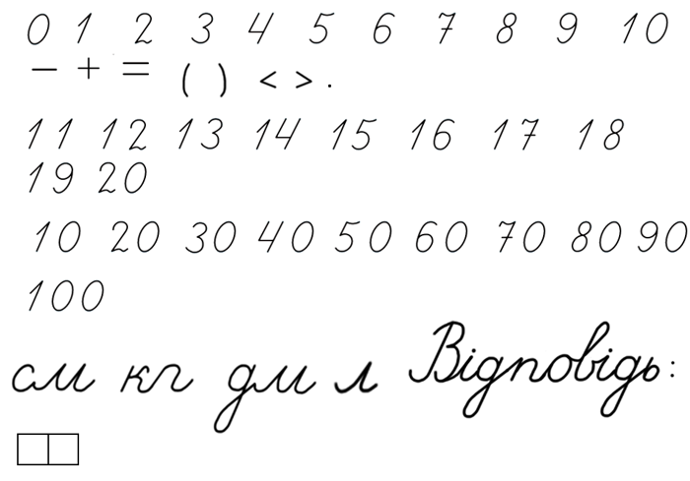 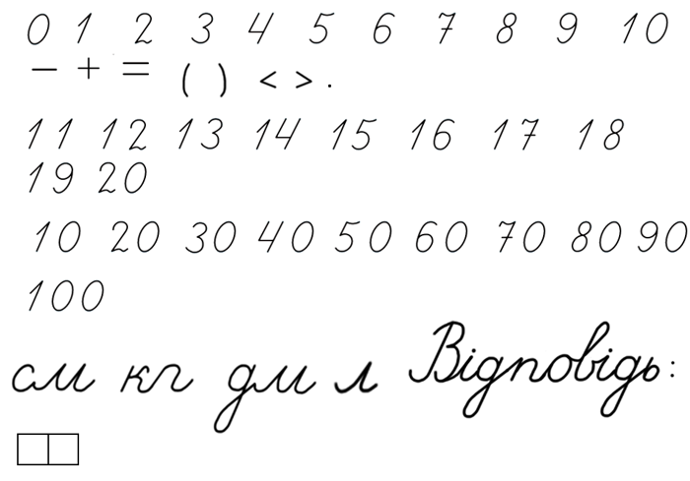 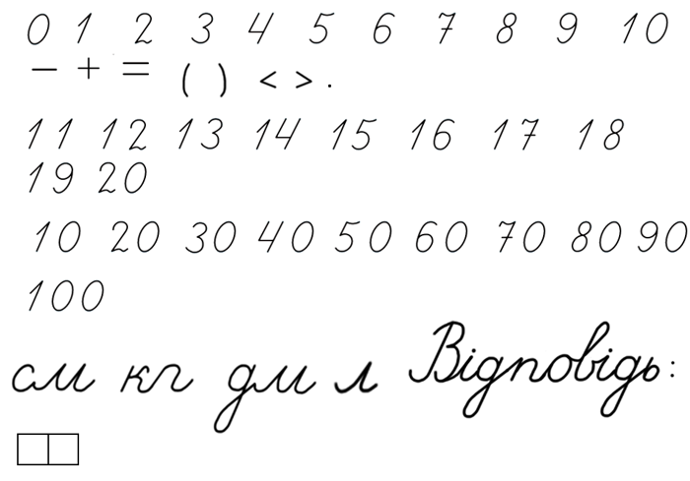 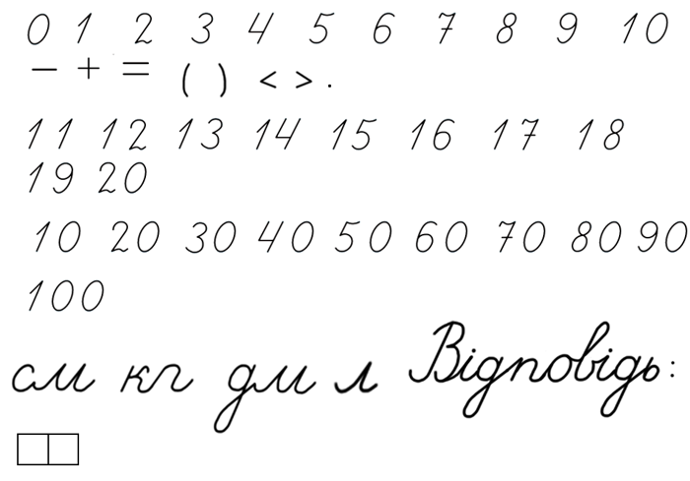 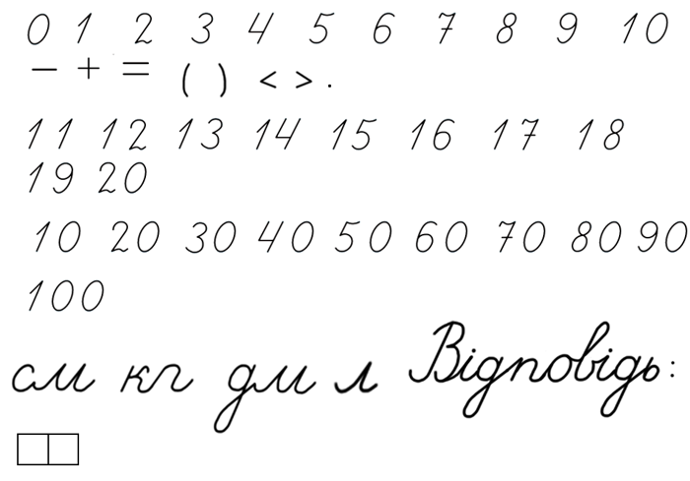 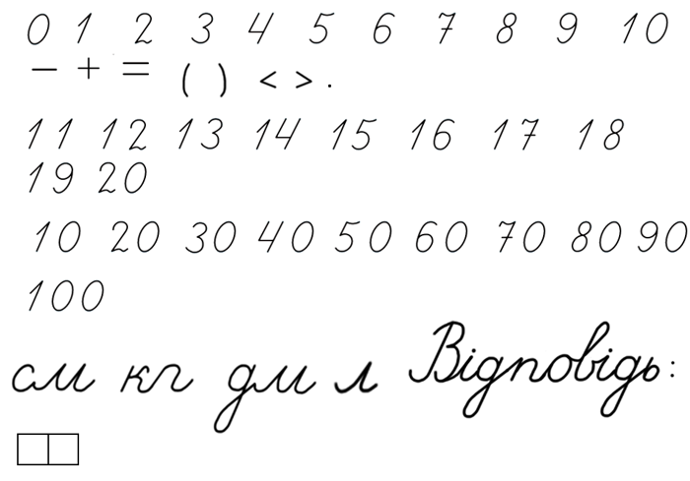 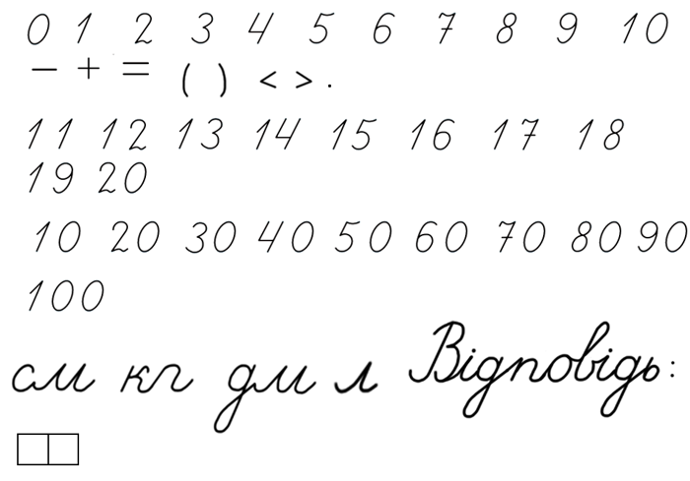 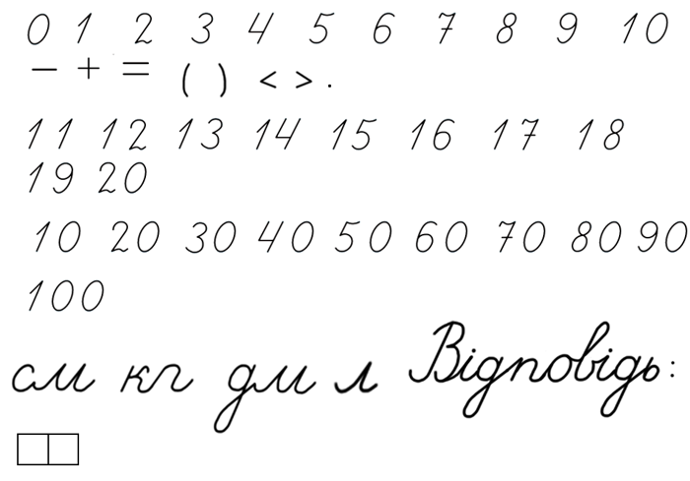 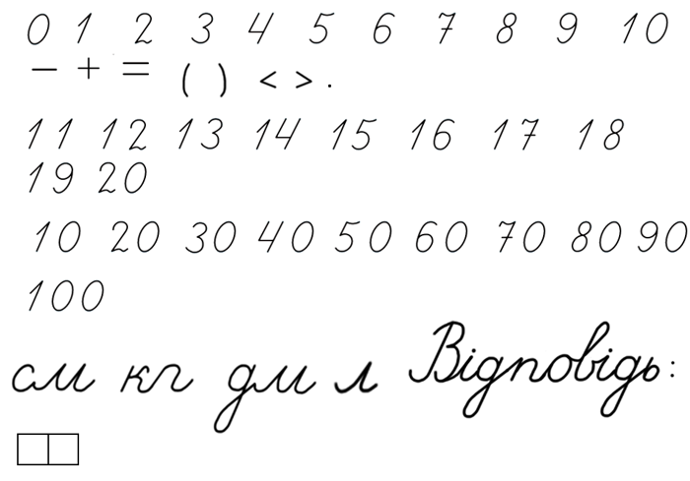 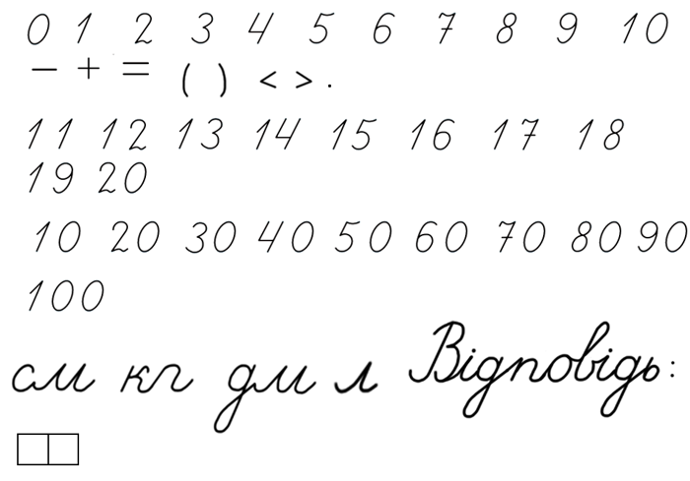 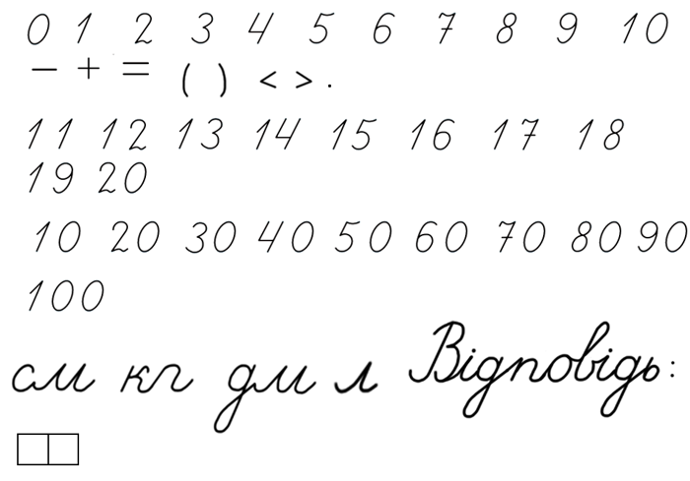 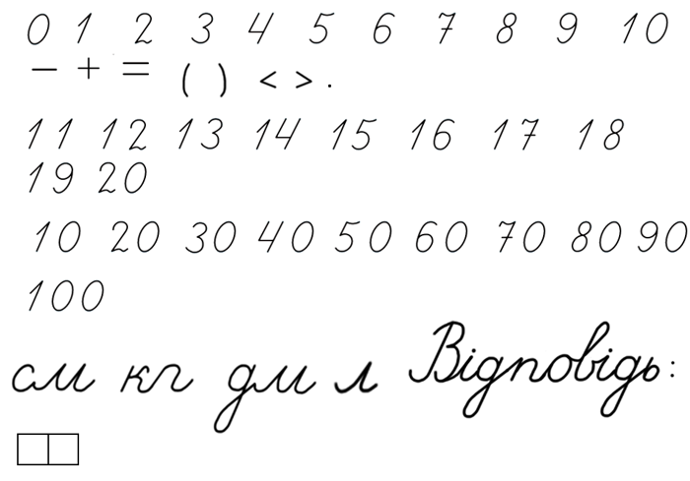 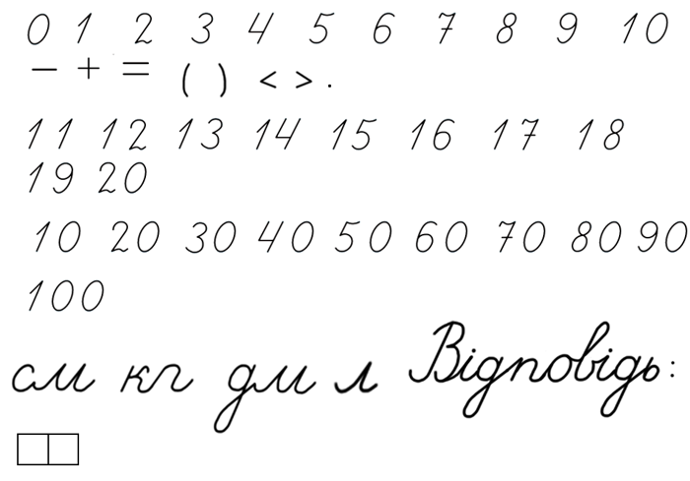 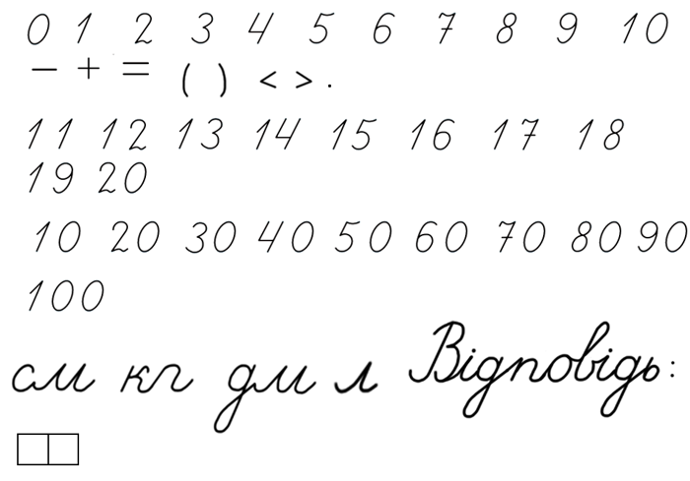 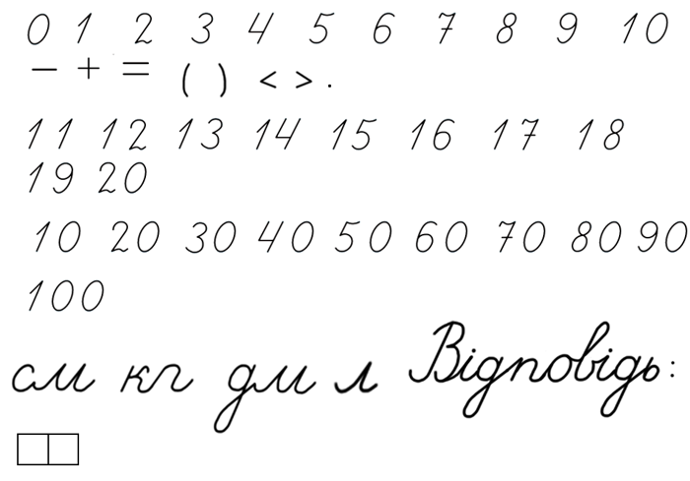 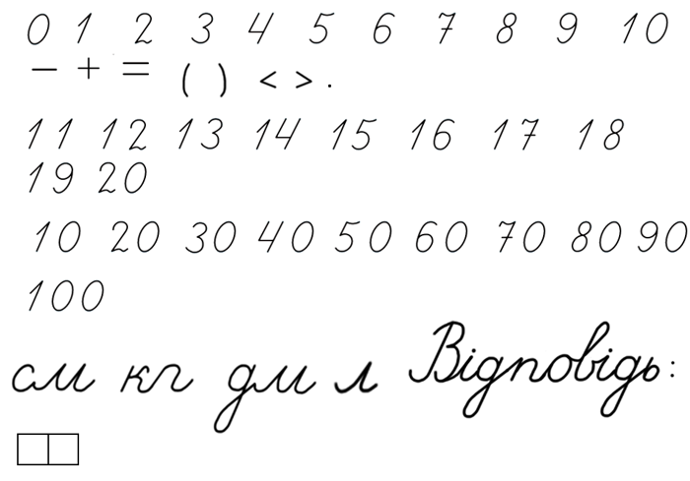 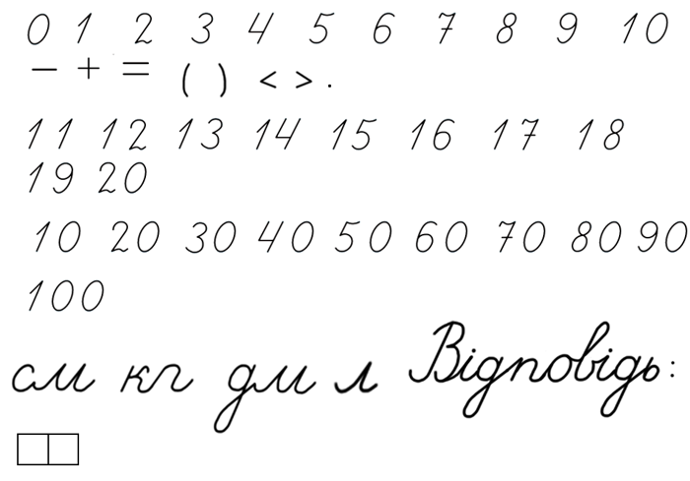 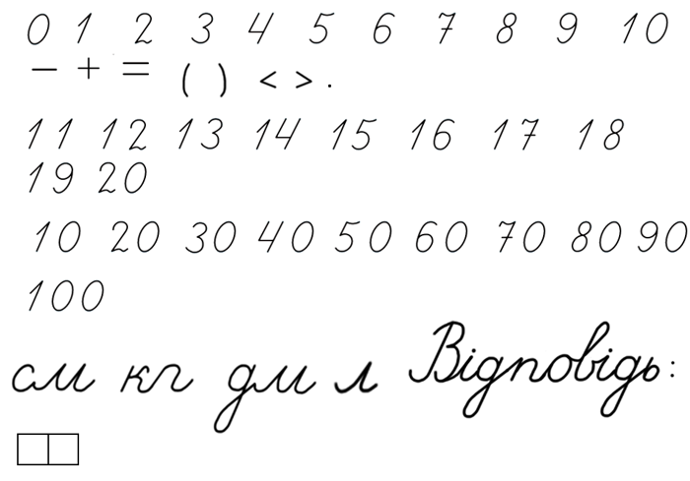 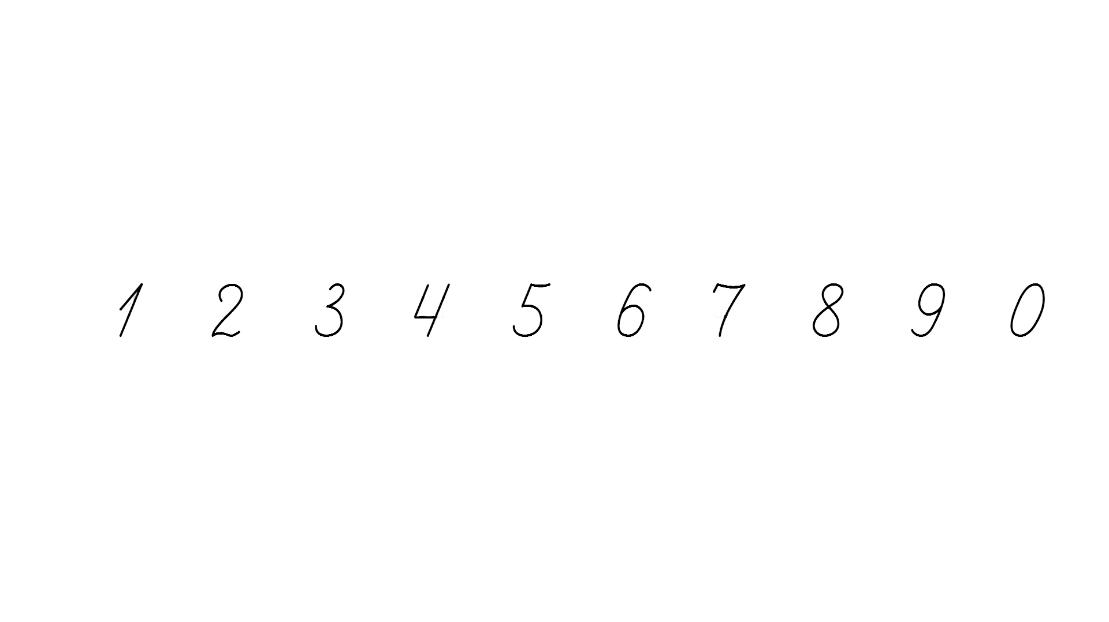 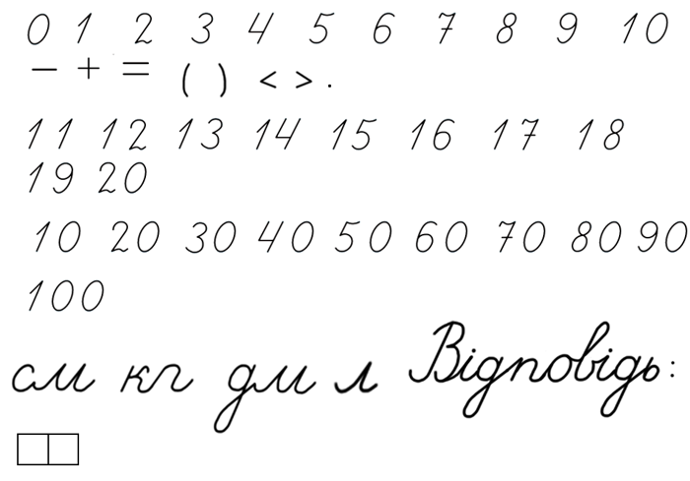 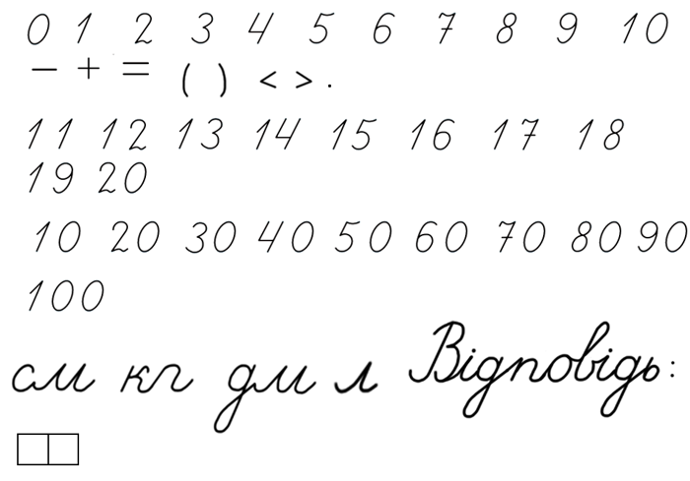 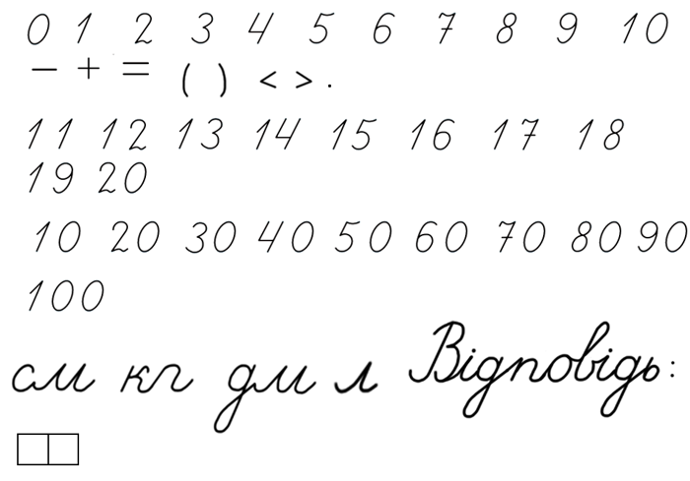 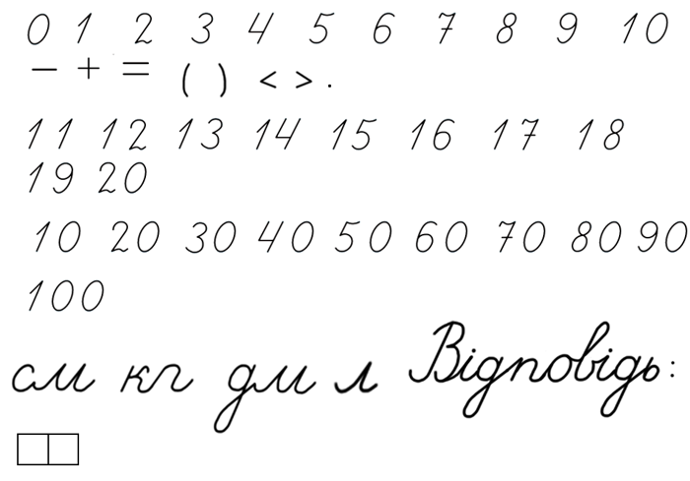 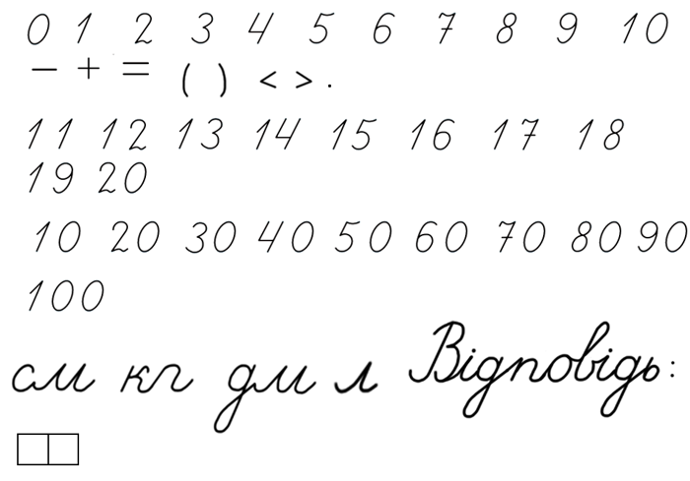 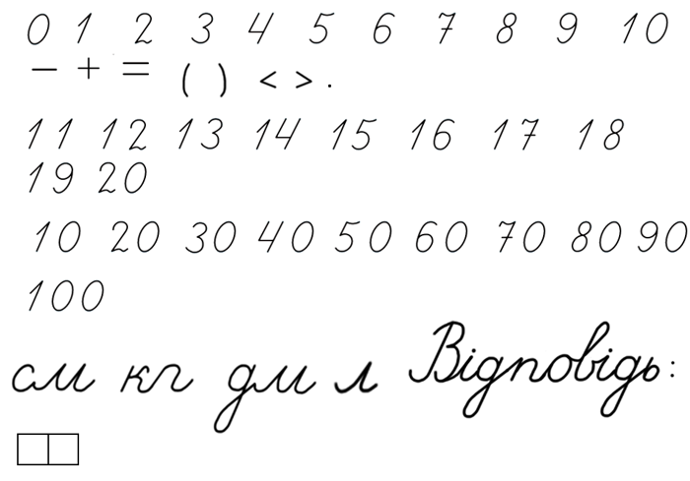 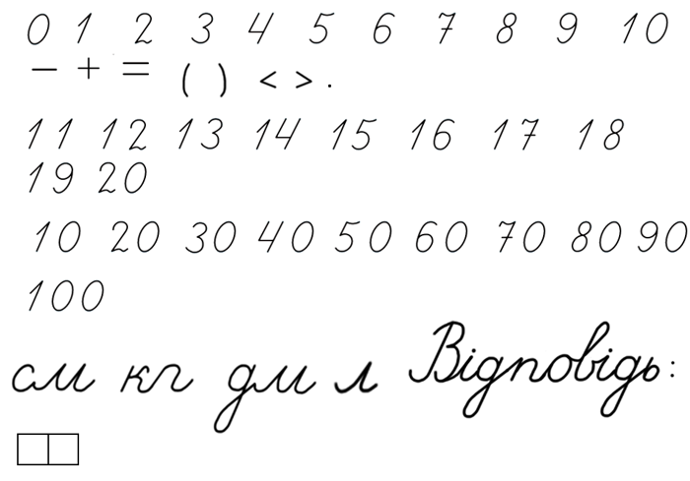 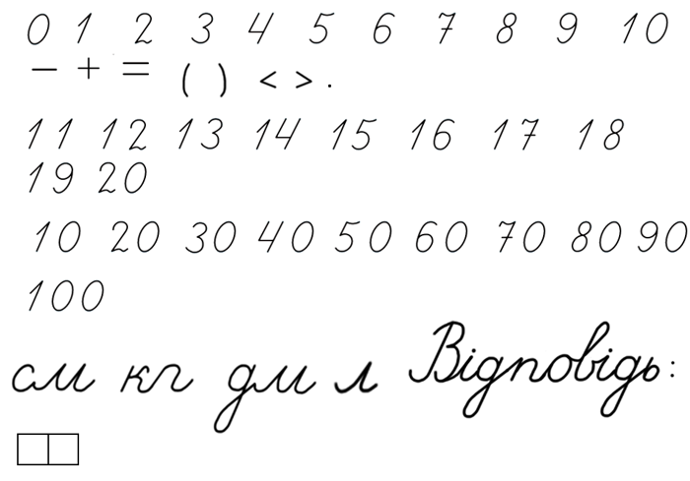 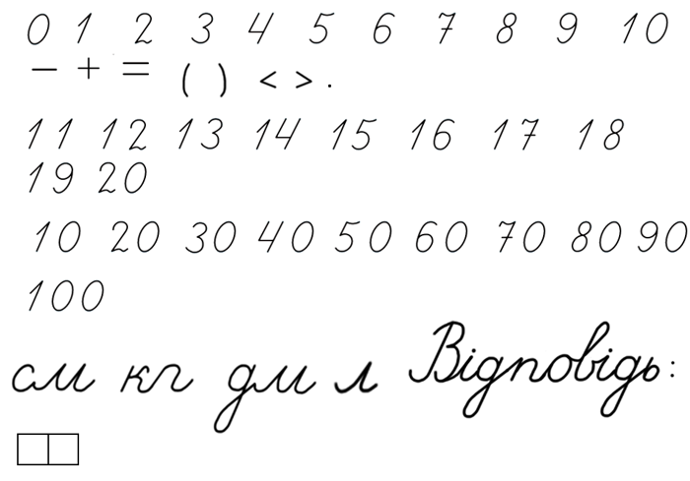 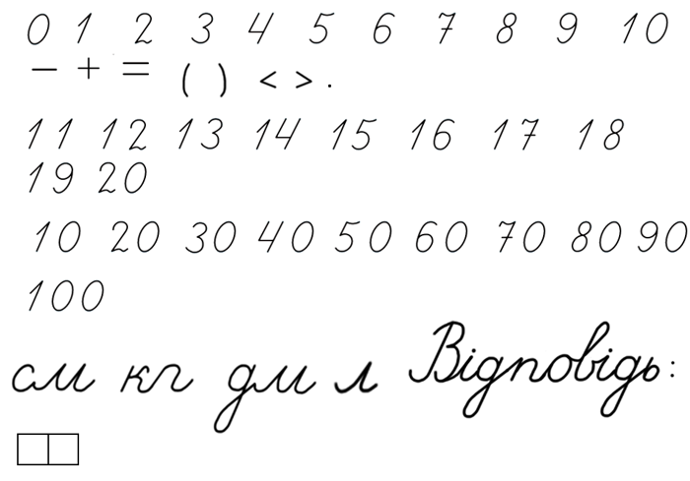 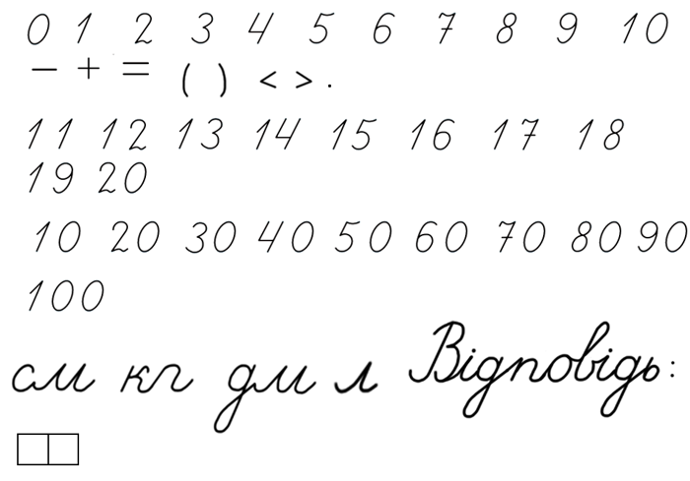 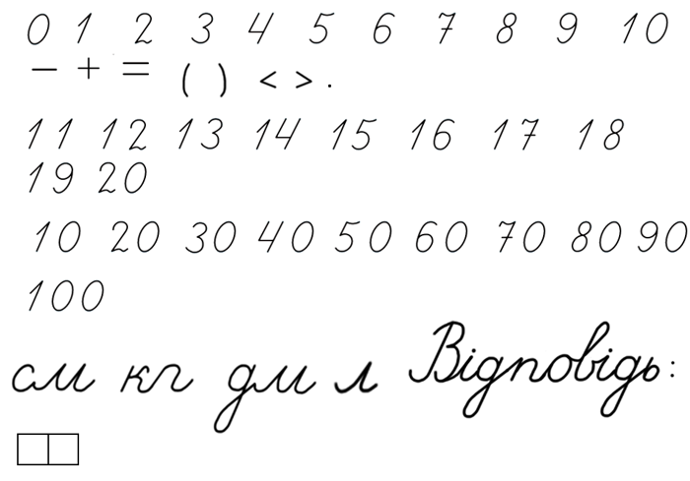 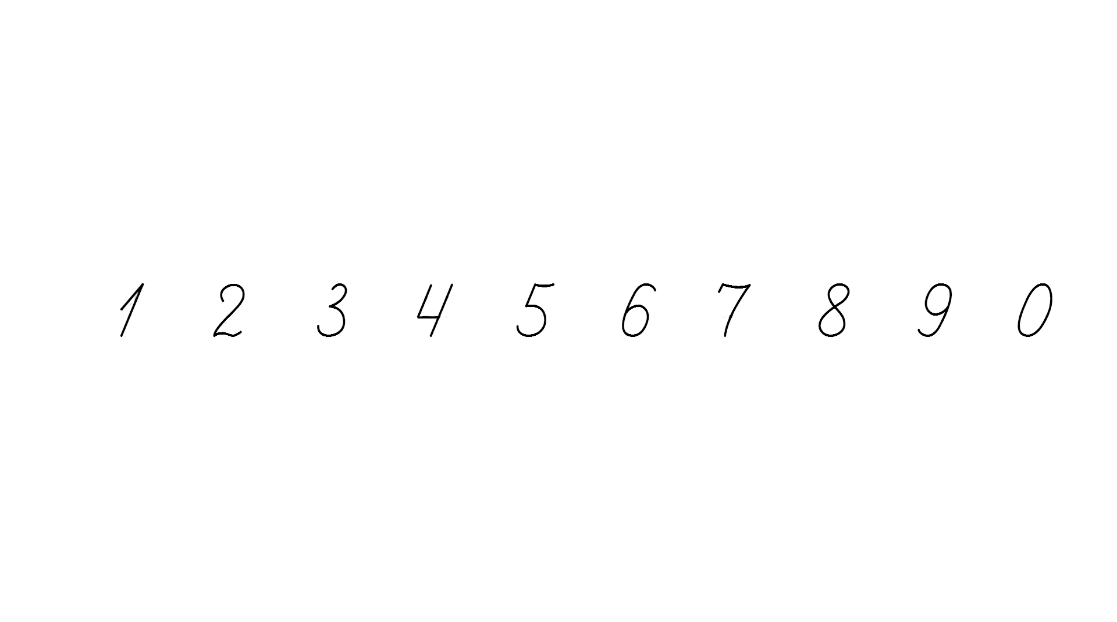 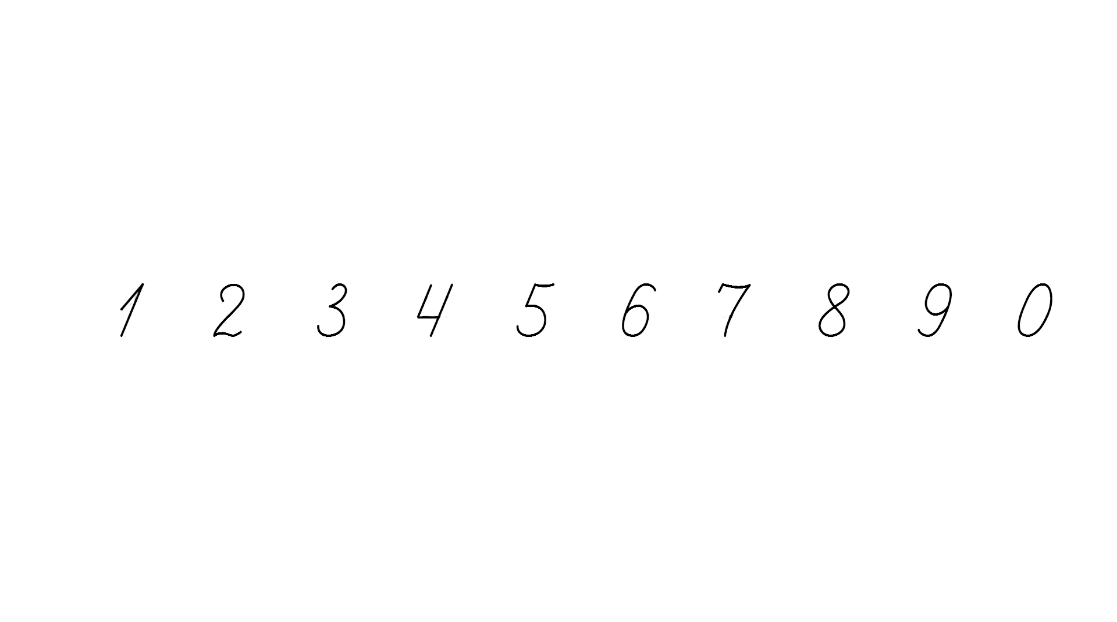 Підручник.
Сторінка
31
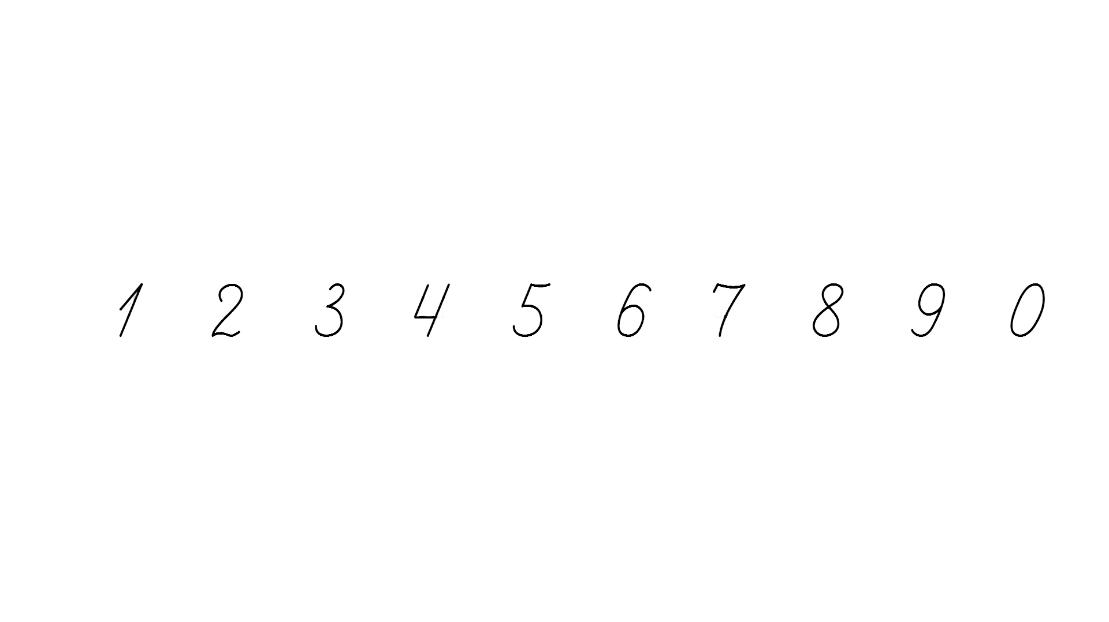 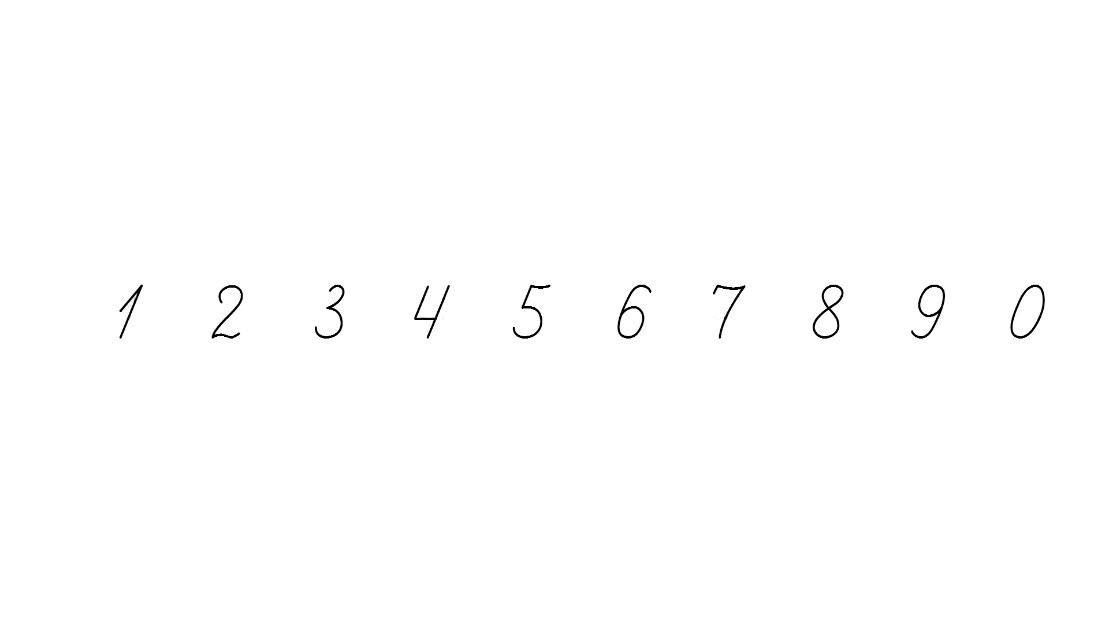 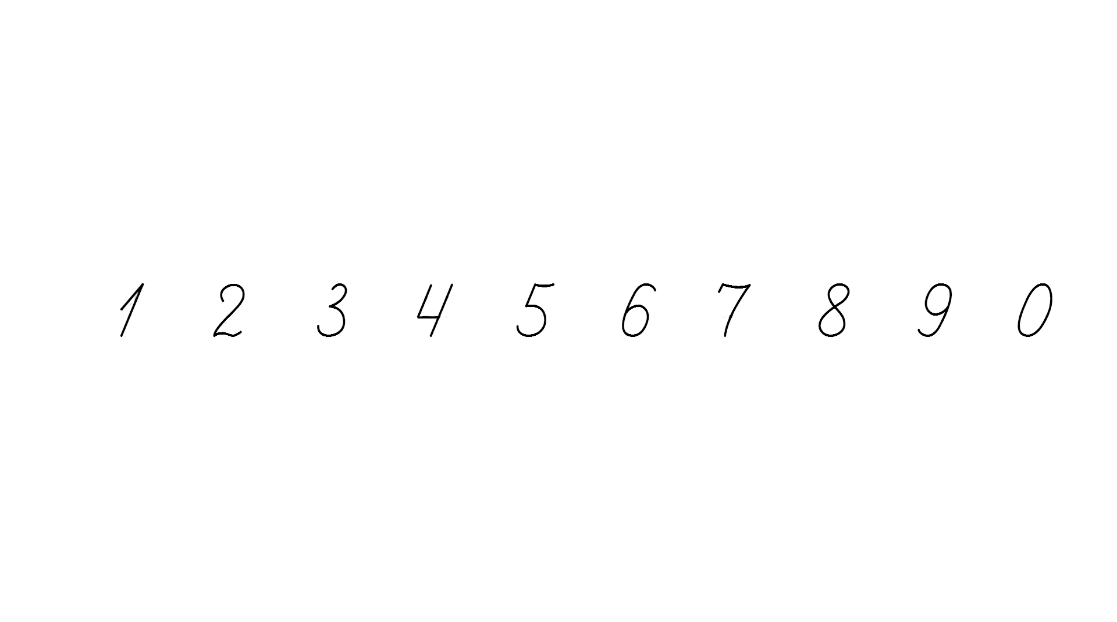 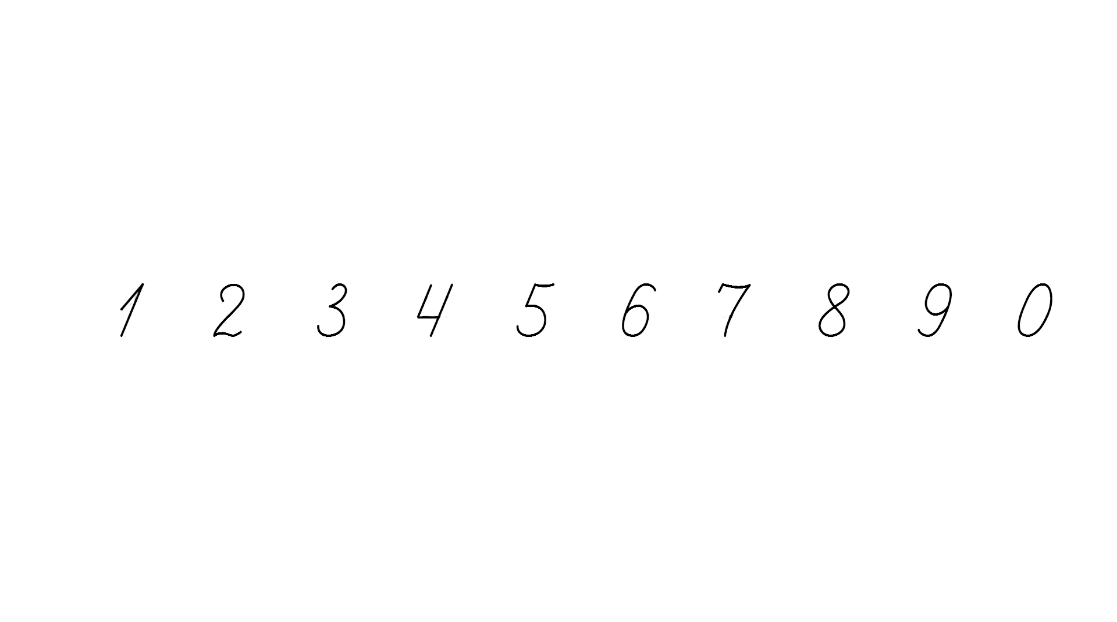 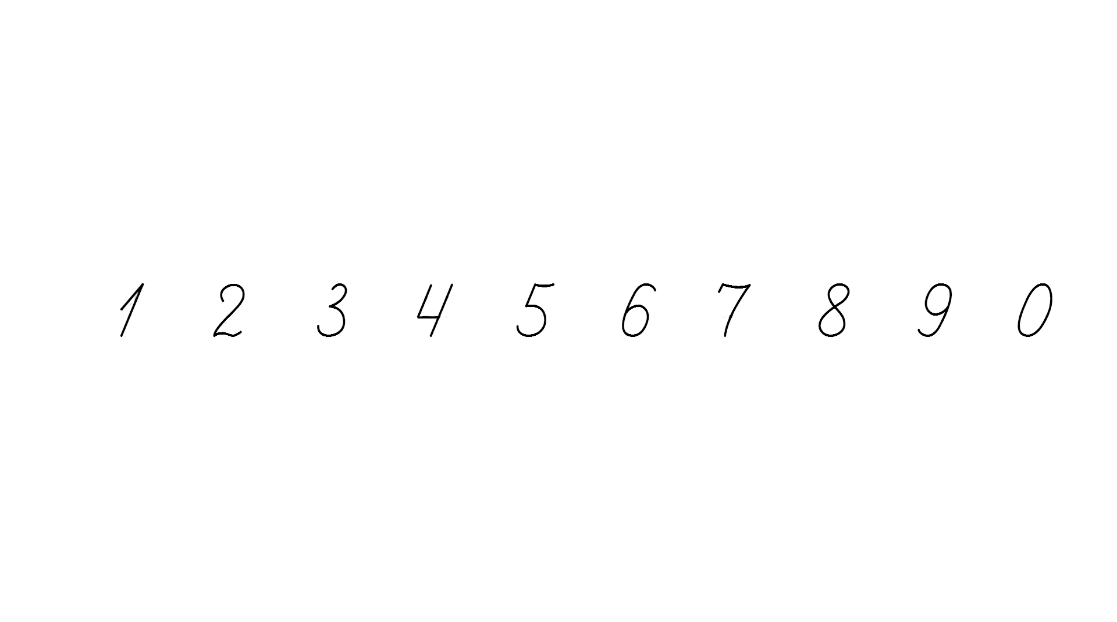 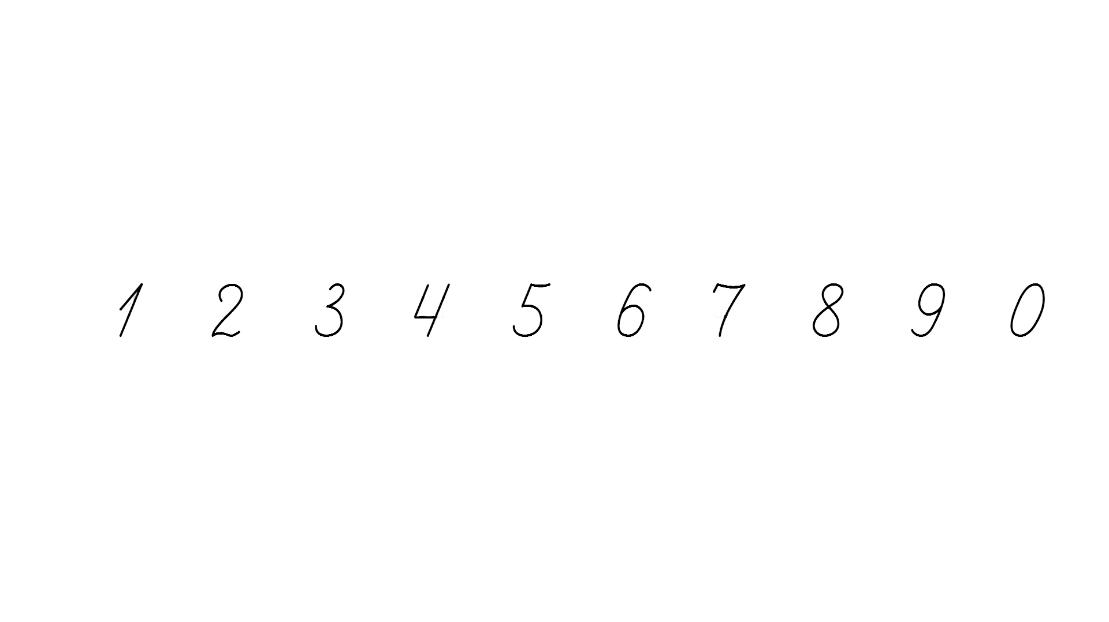 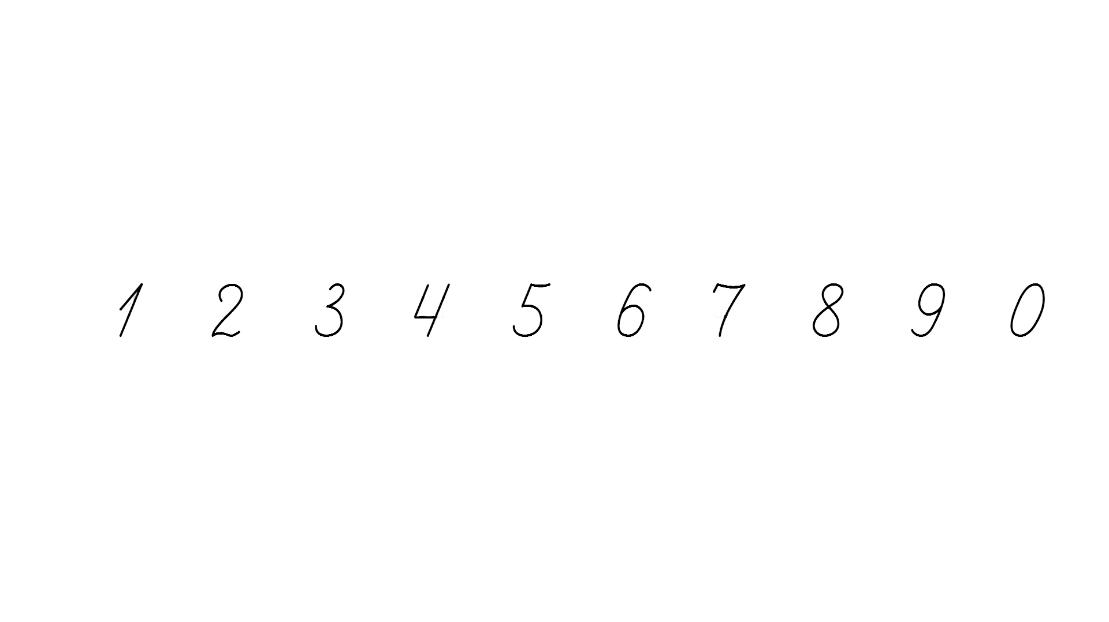 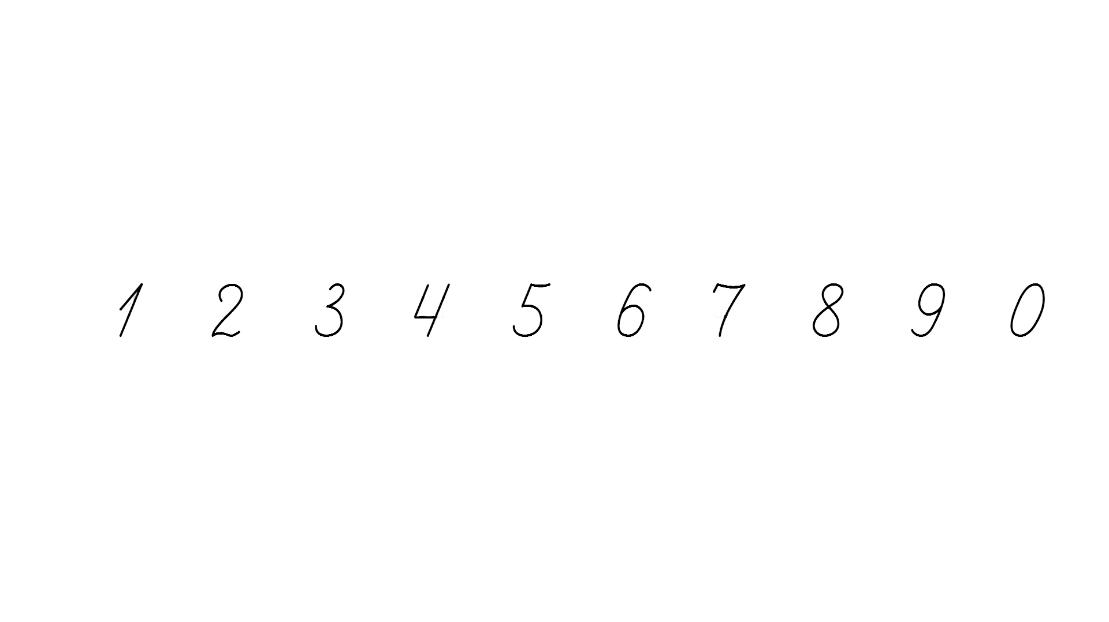 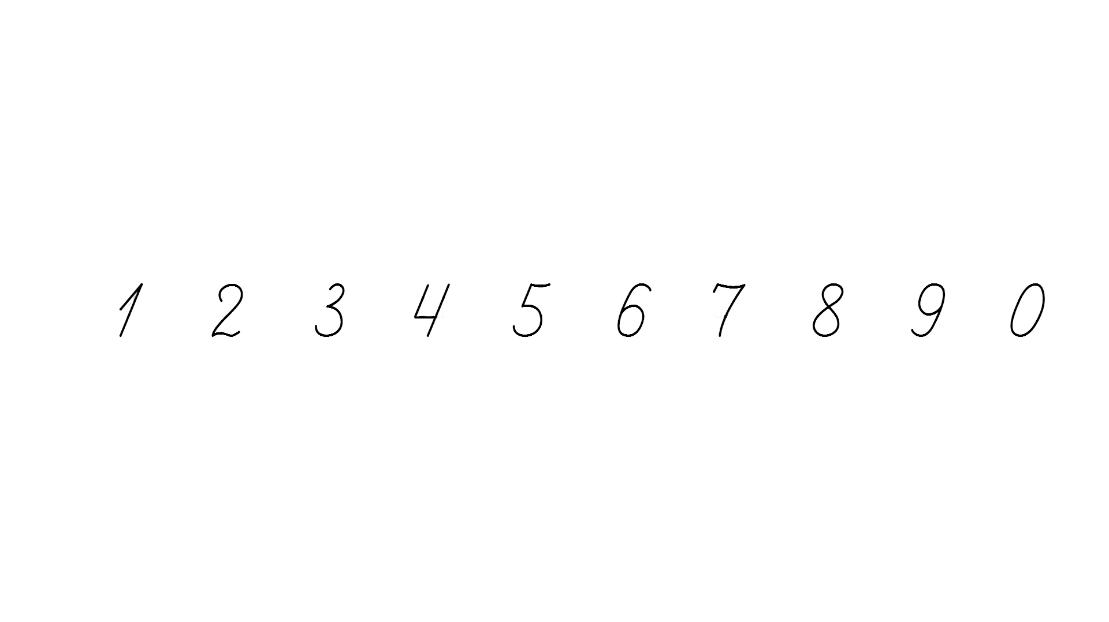 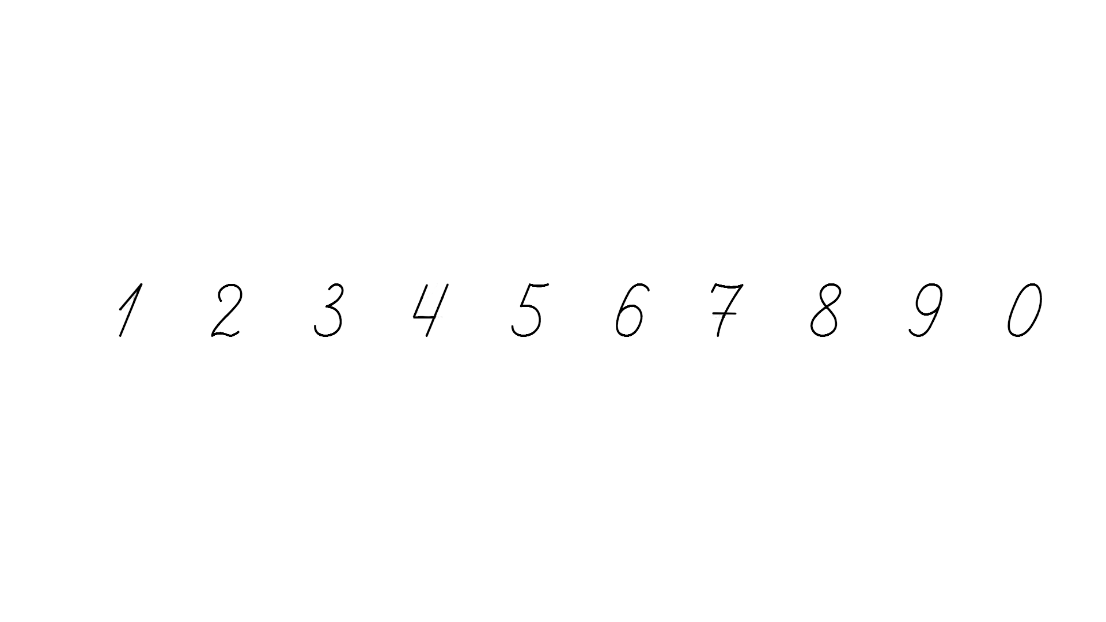 Прочитай задачу. Чи можна відразу відповісти на запитання задачі?
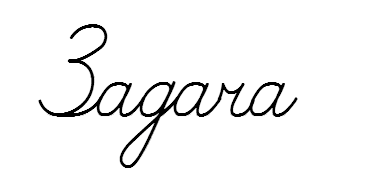 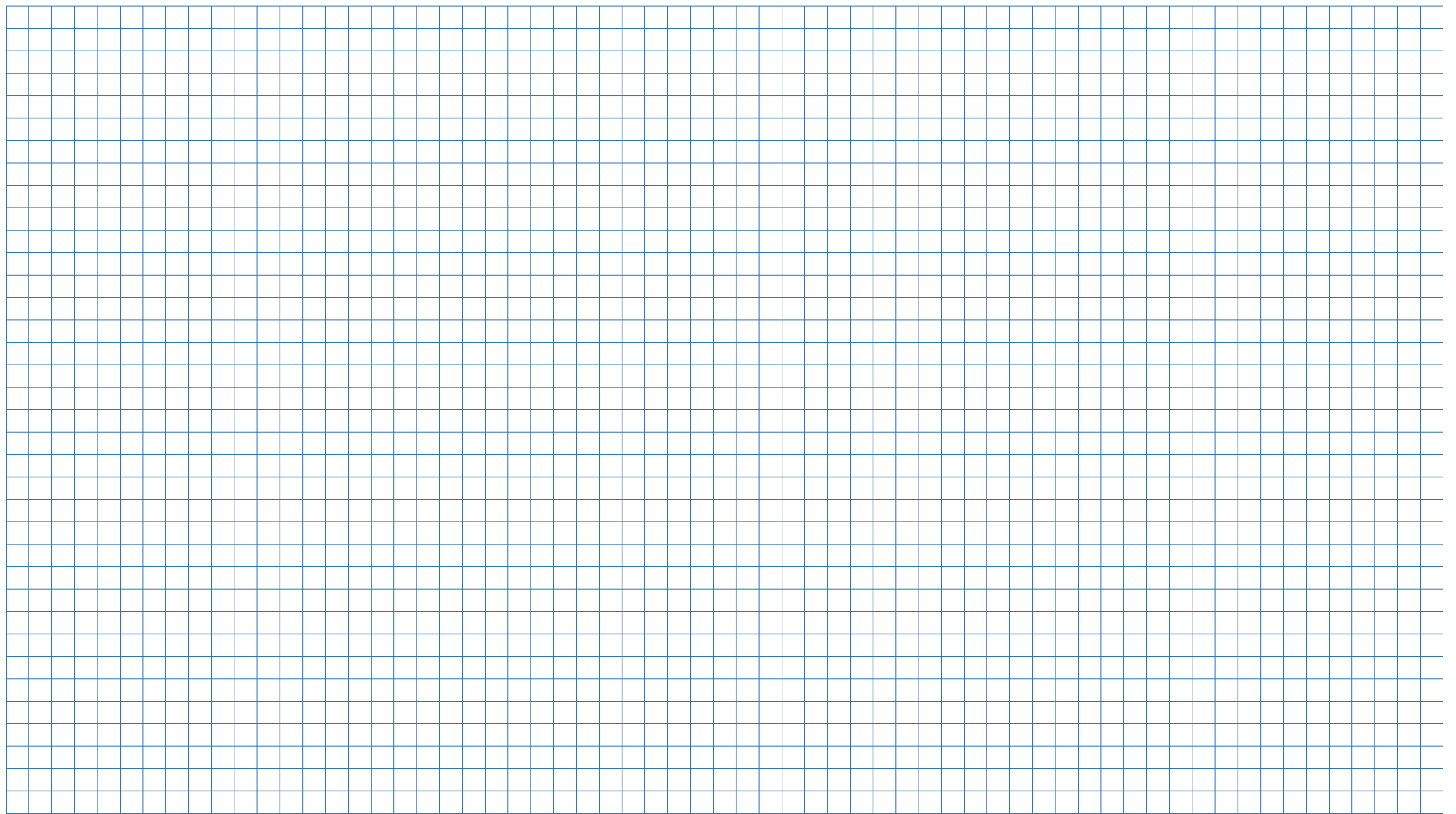 Чи всі дані тобі відомі? Що ще треба знати, щоб розв’язати задачу?
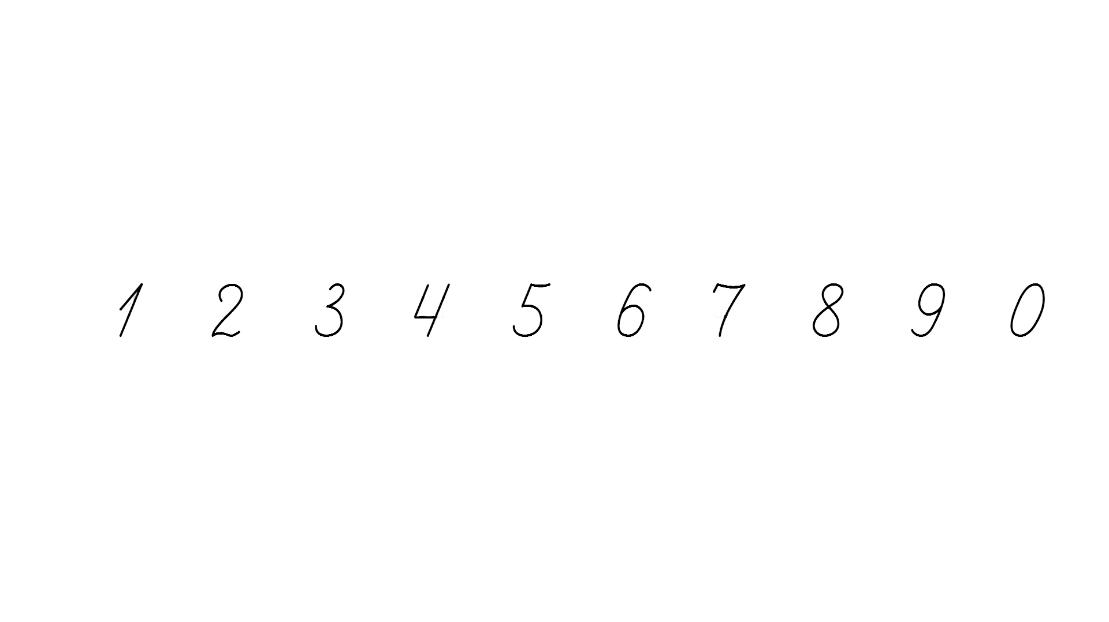 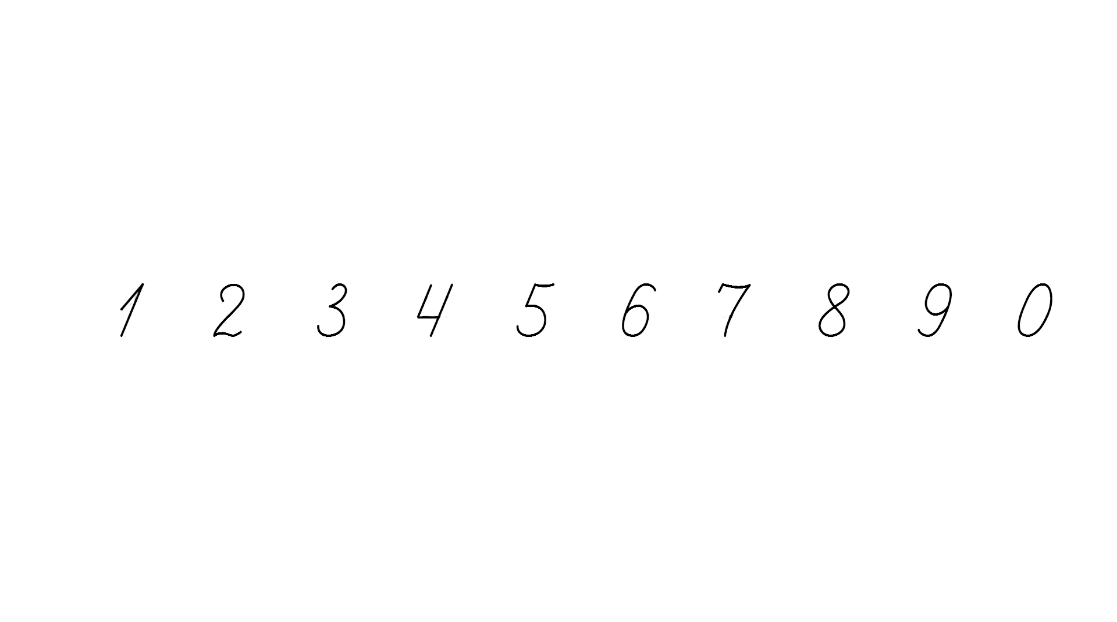 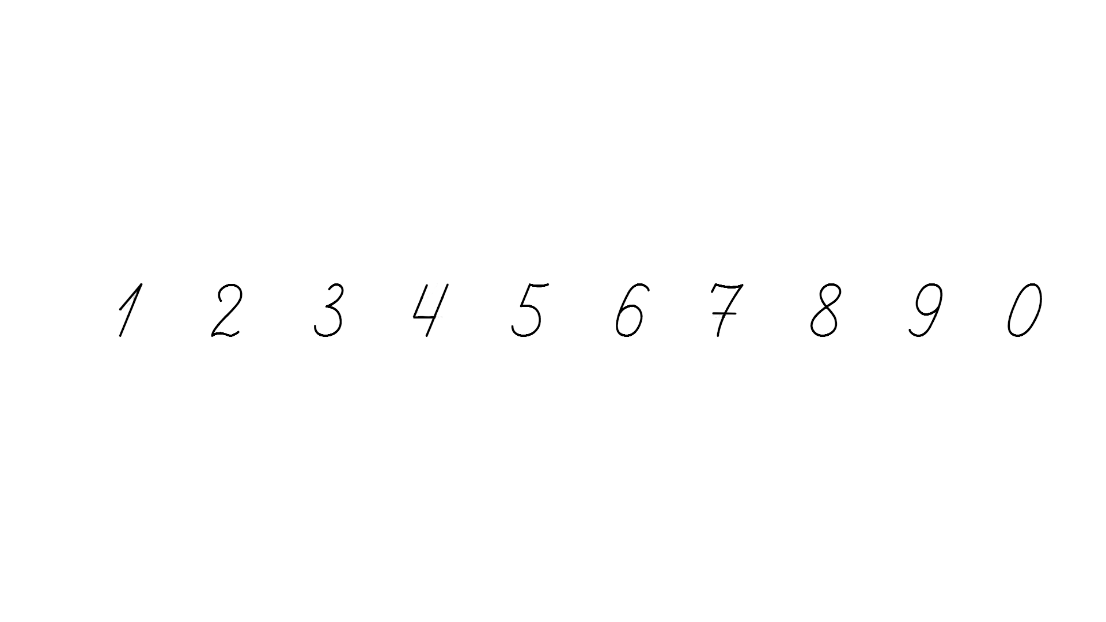 Г – 4
К – на 3 >, ?к.
У ставку плавало 4 гусей, а качок на 3 більше. Скільки всього гусей і качок плавало у ставку?
? пт.
(к.)
)
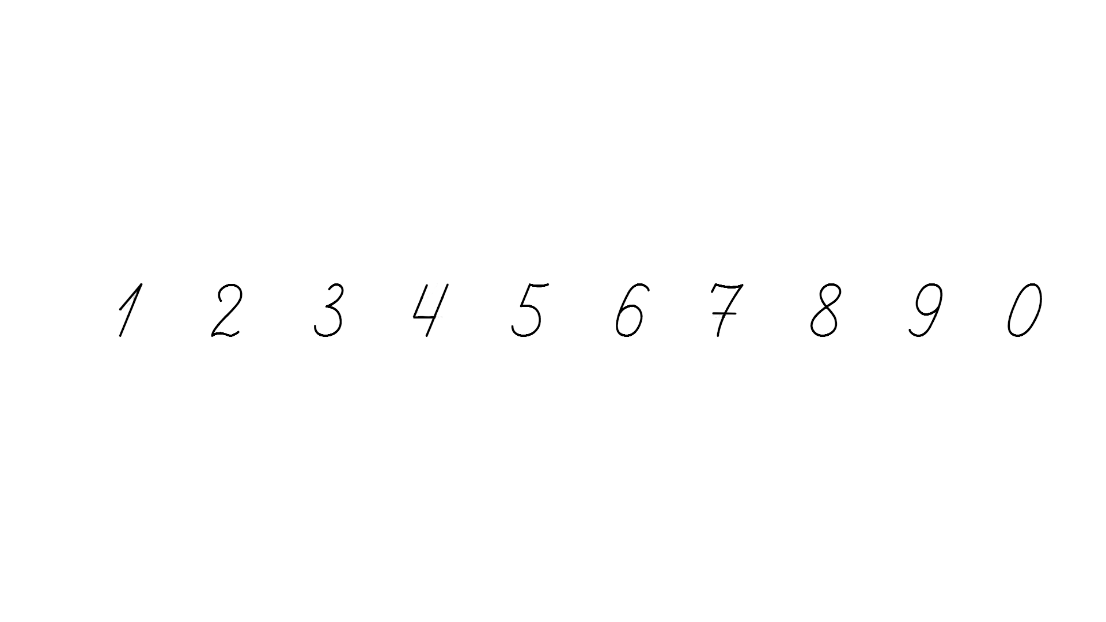 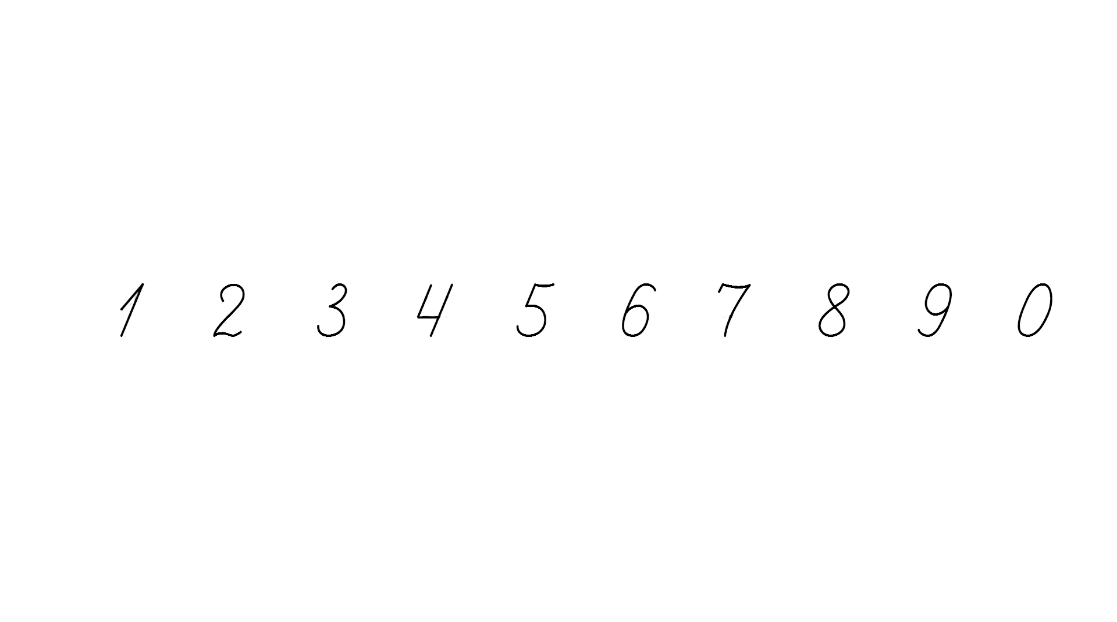 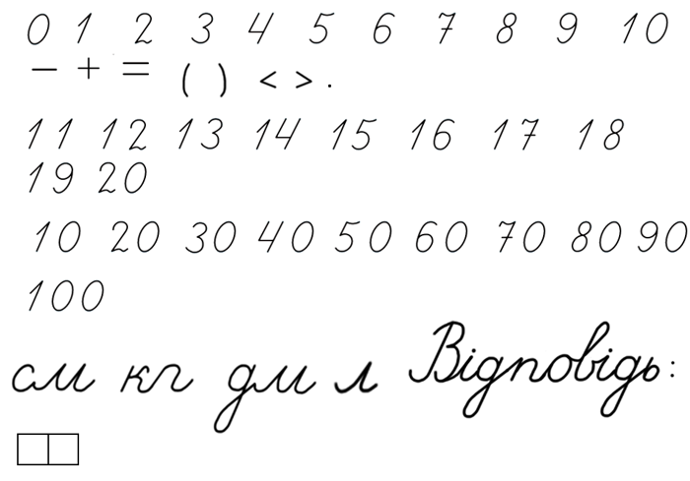 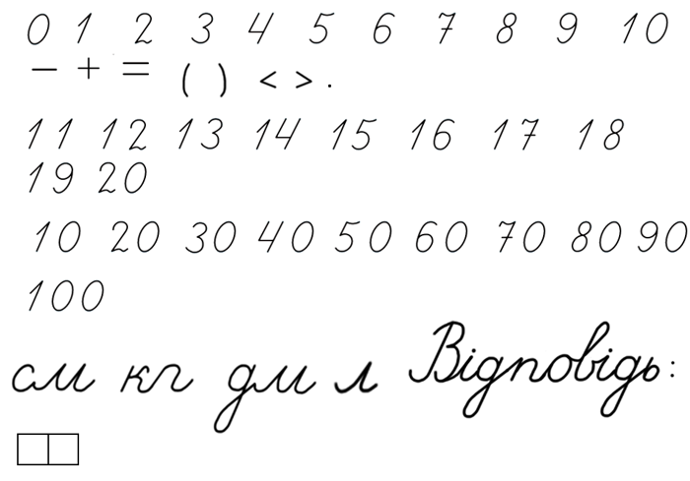 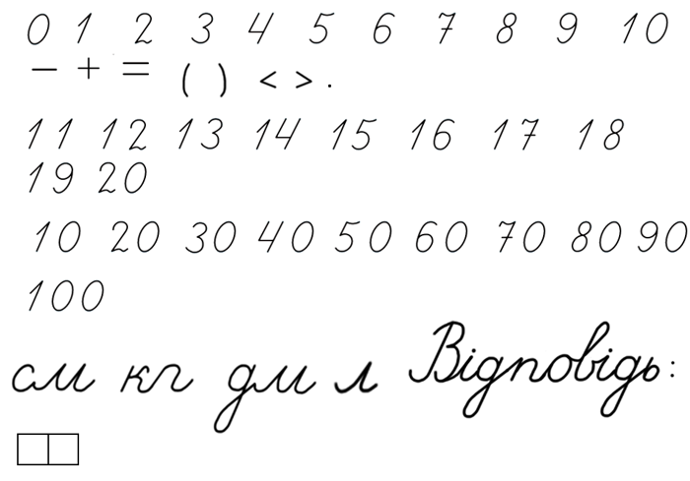 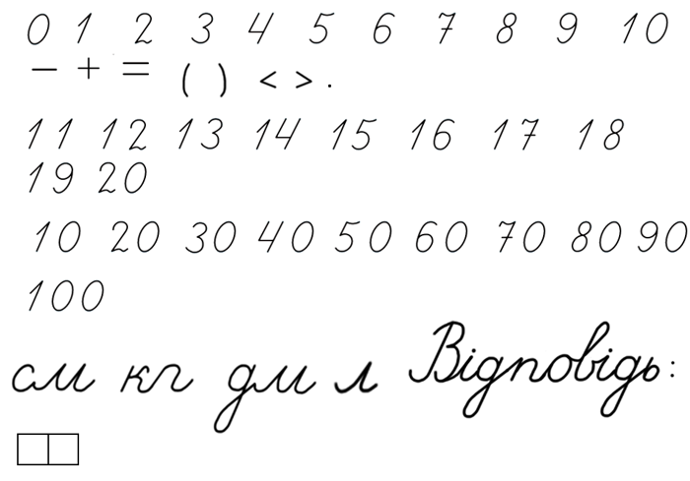 Розв’яжи задачу за поданим планом:
Скільки качок плавало у ставку?
Скільки всього гусей і качок плавало у ставку?
)
(к. і г.)
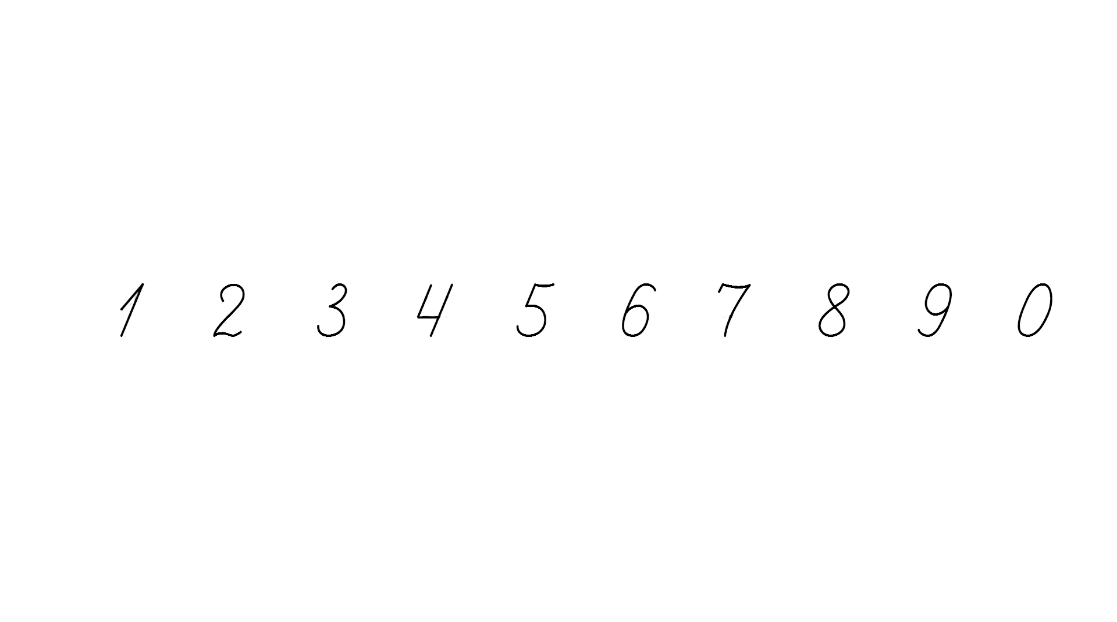 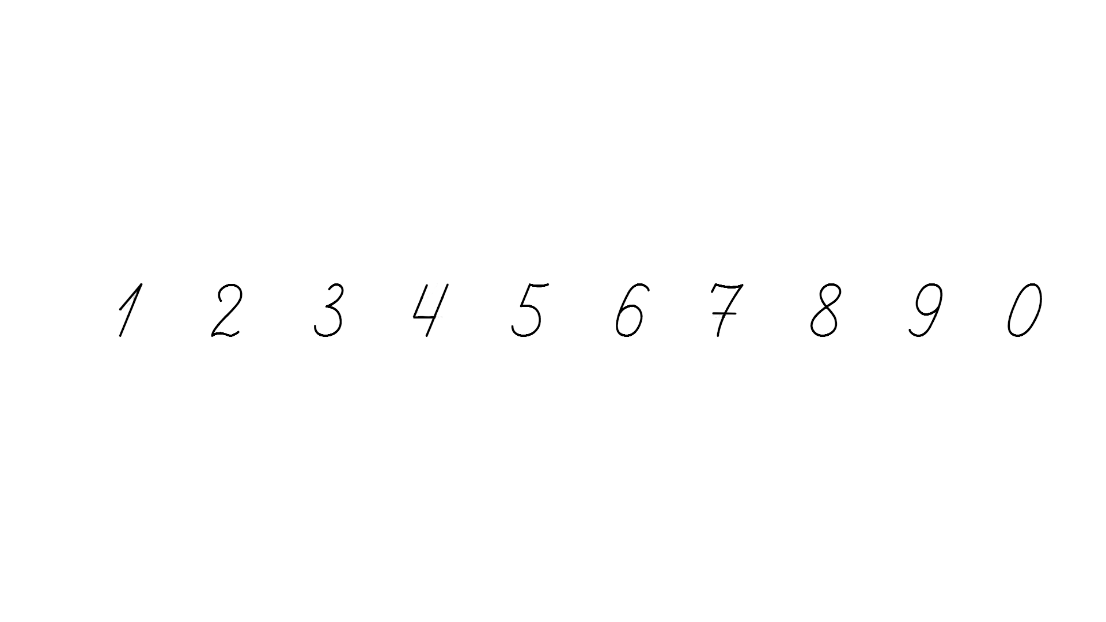 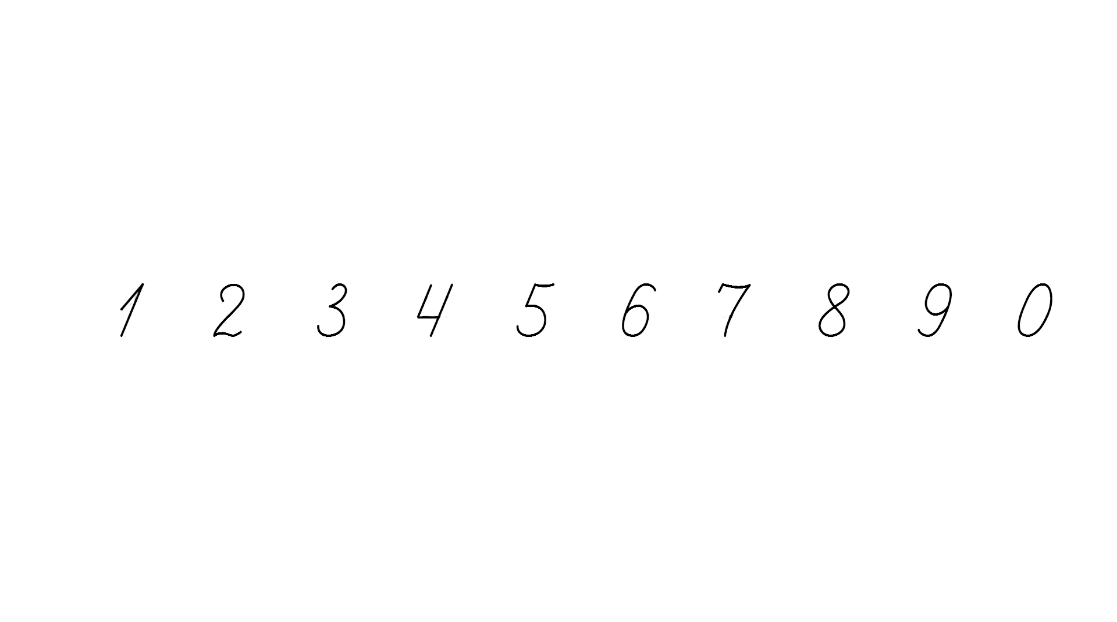 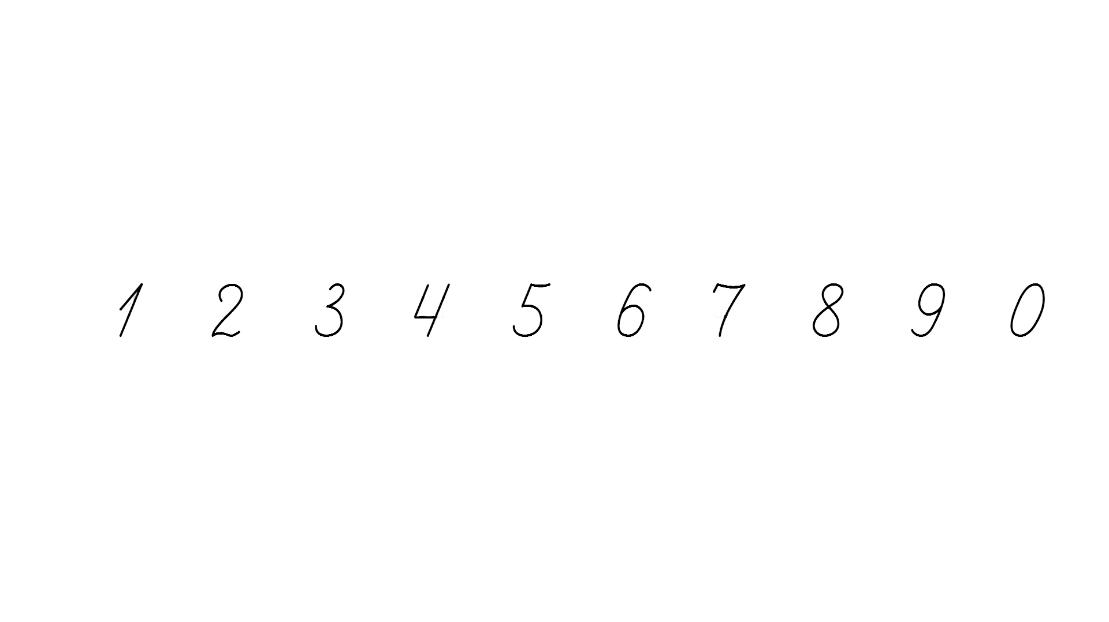 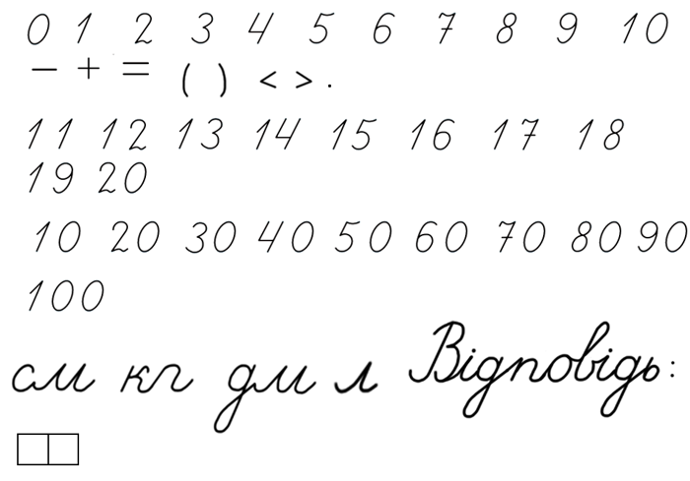 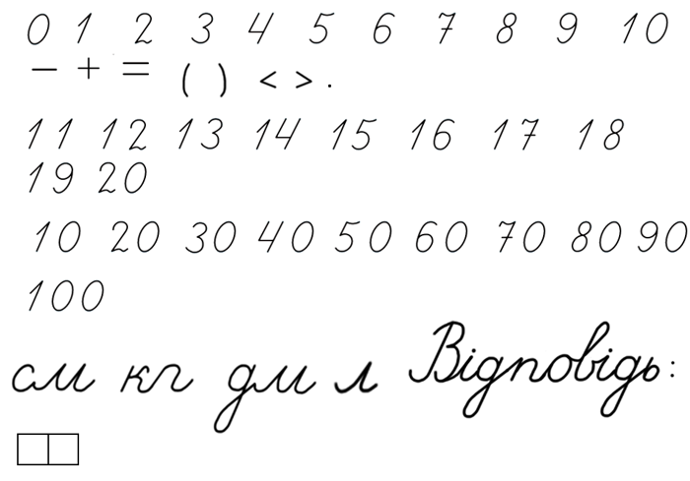 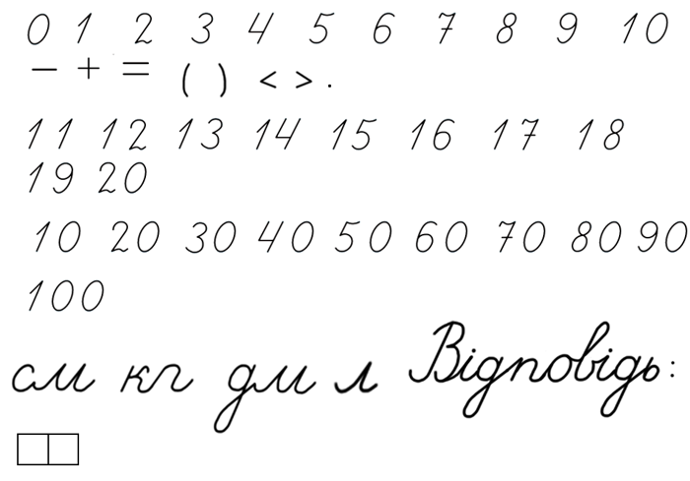 Відповідь: всього  11 гусей і качок.
Підручник.
Сторінка
31
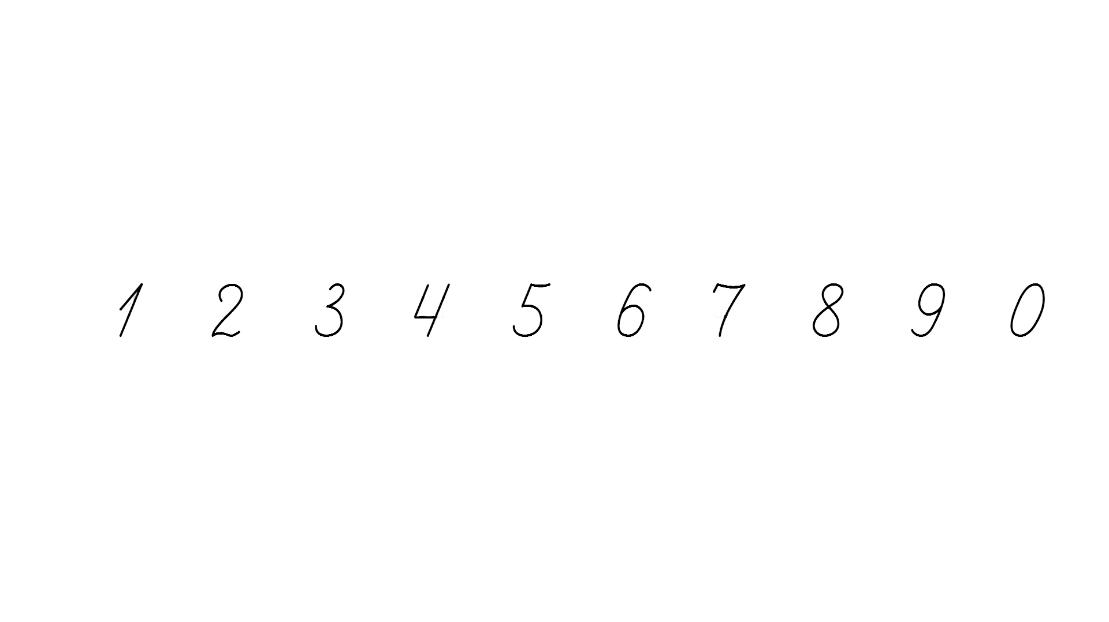 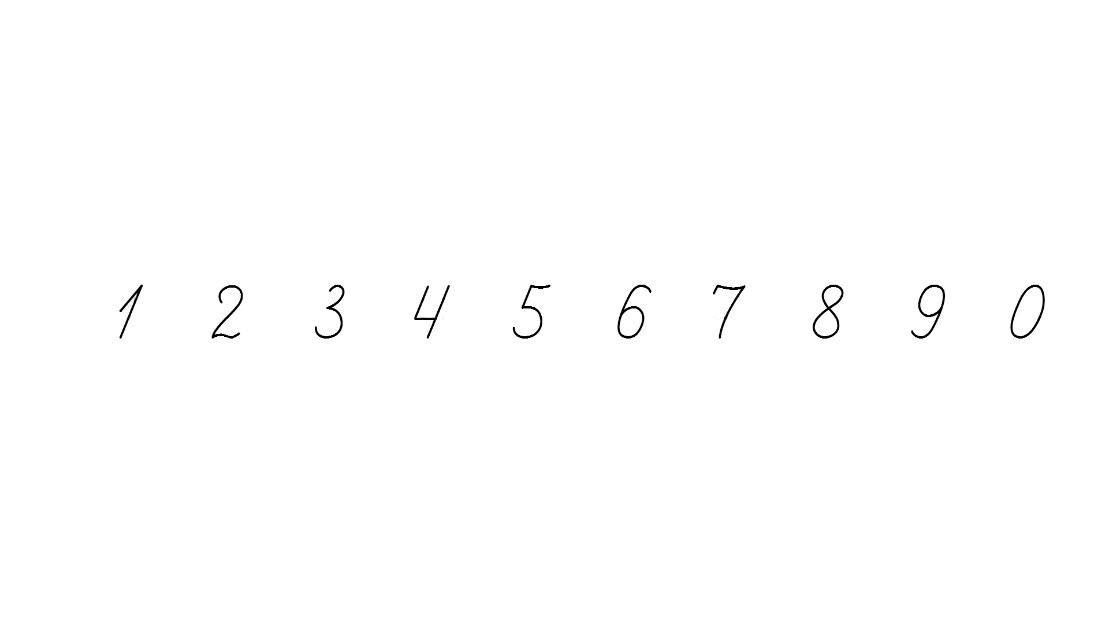 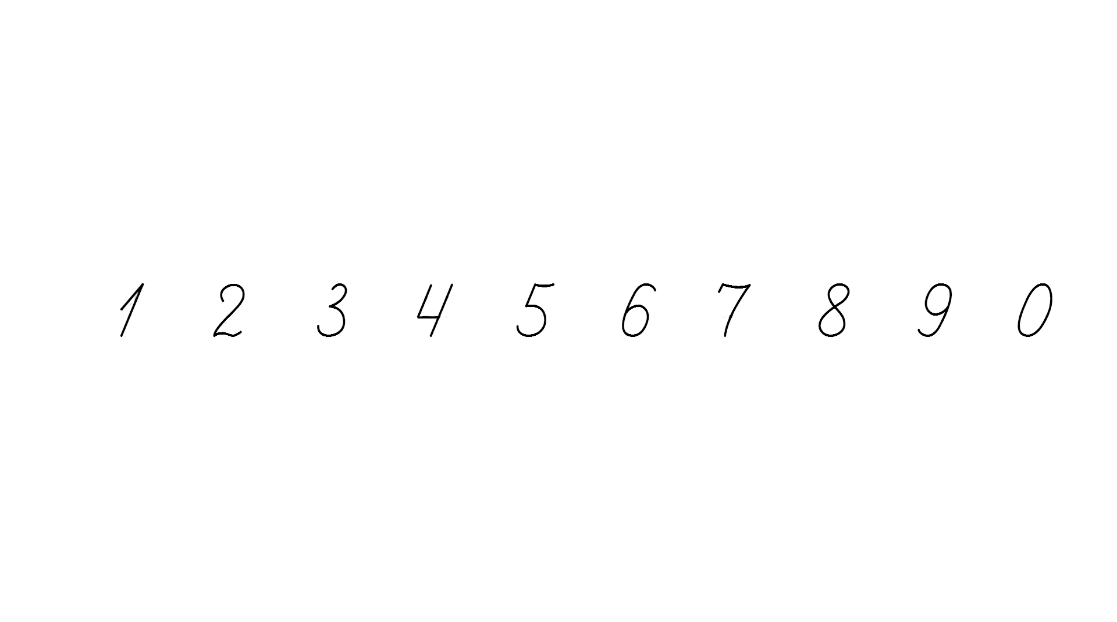 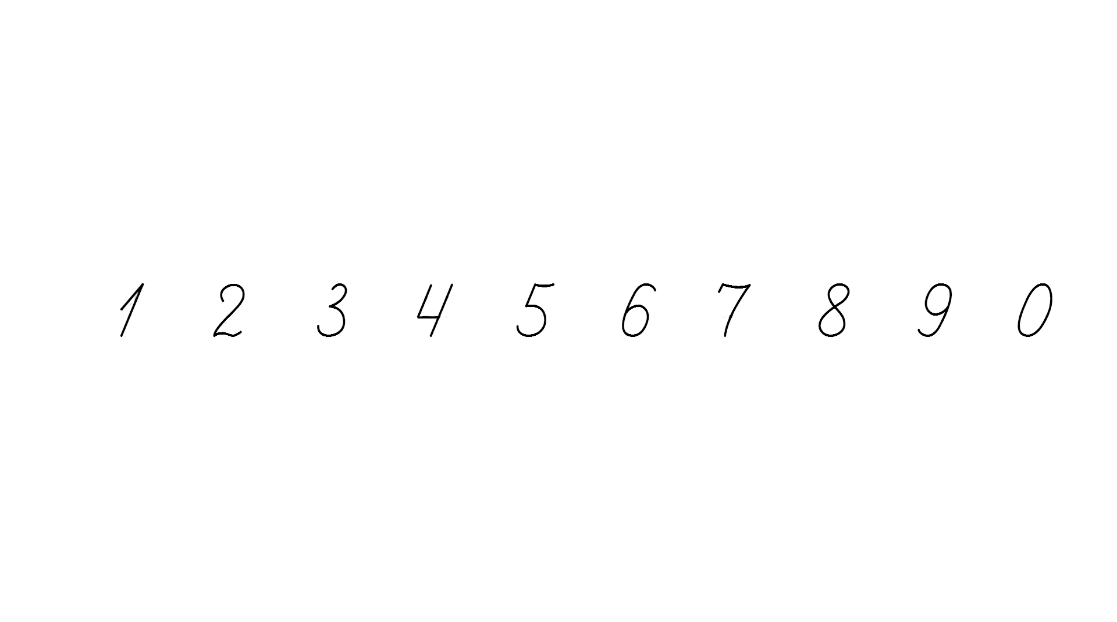 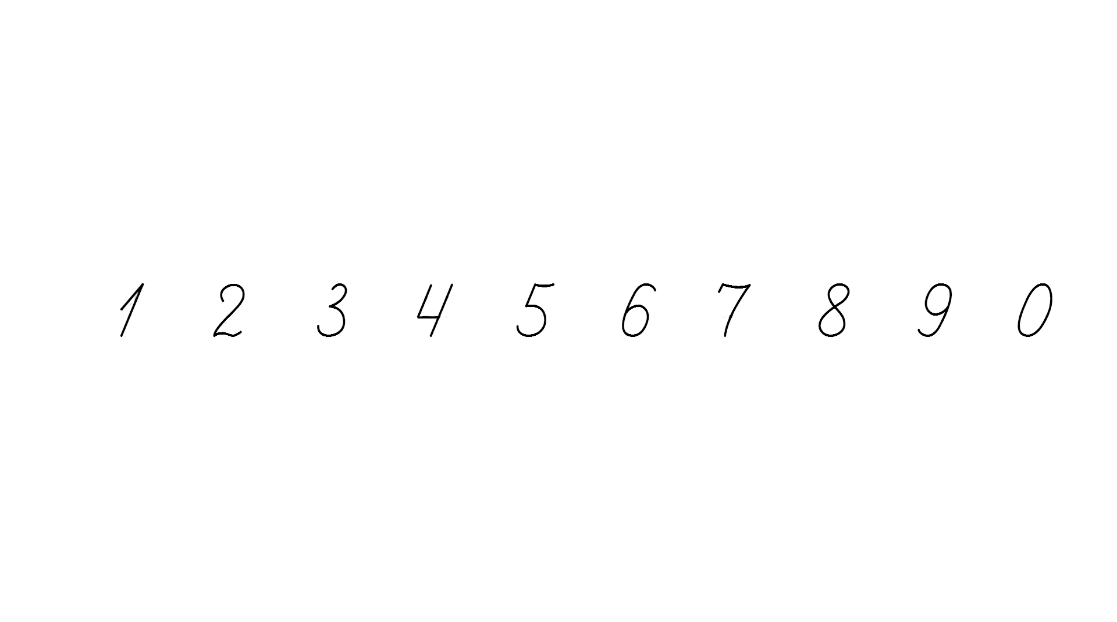 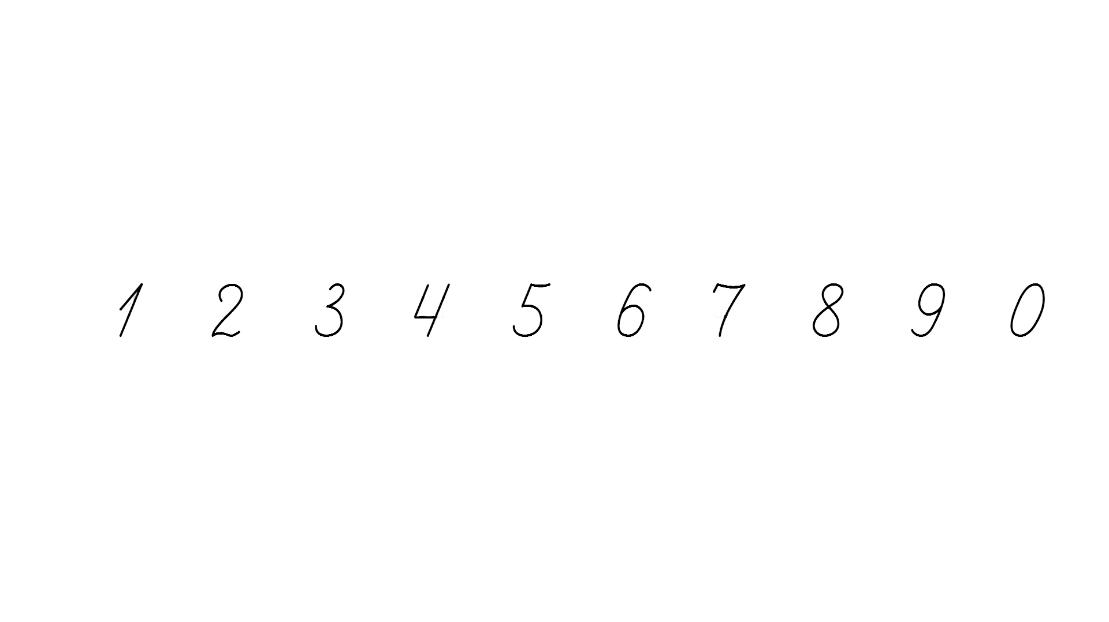 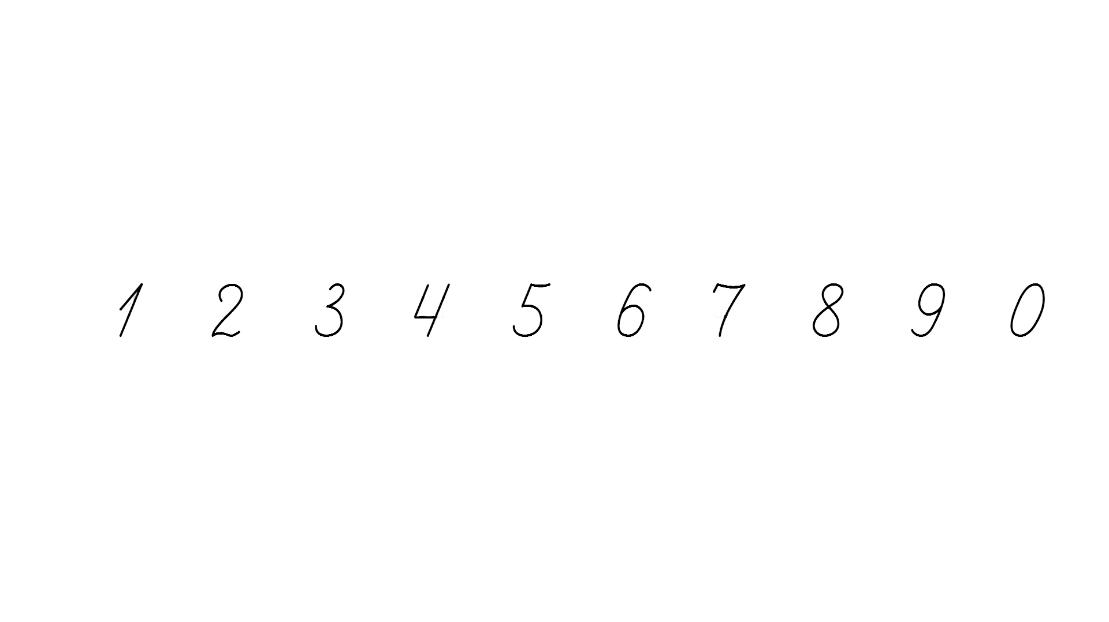 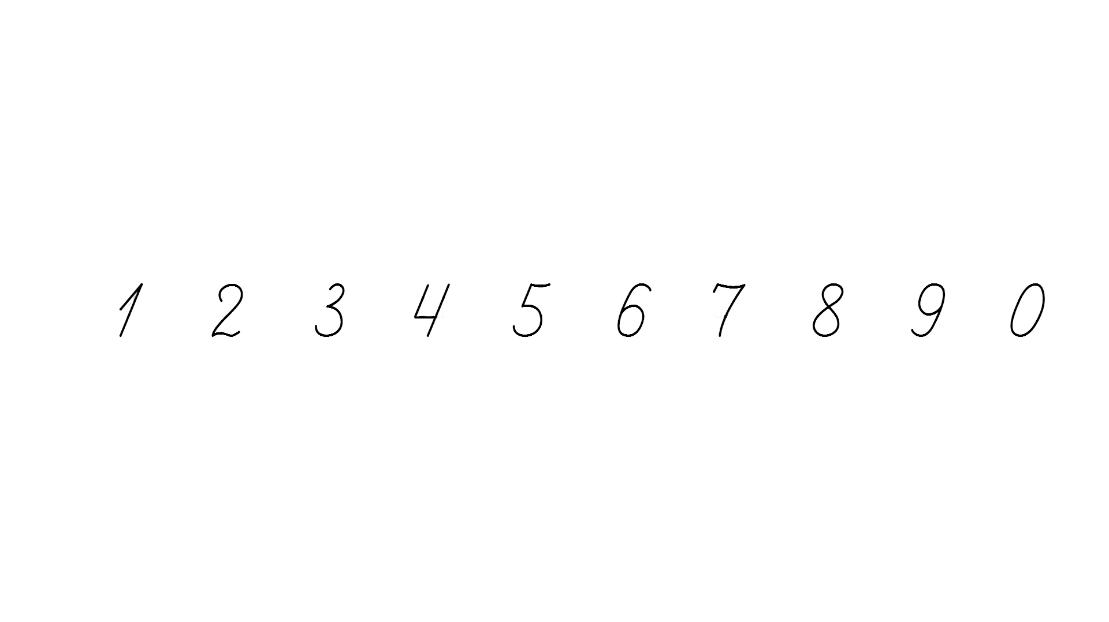 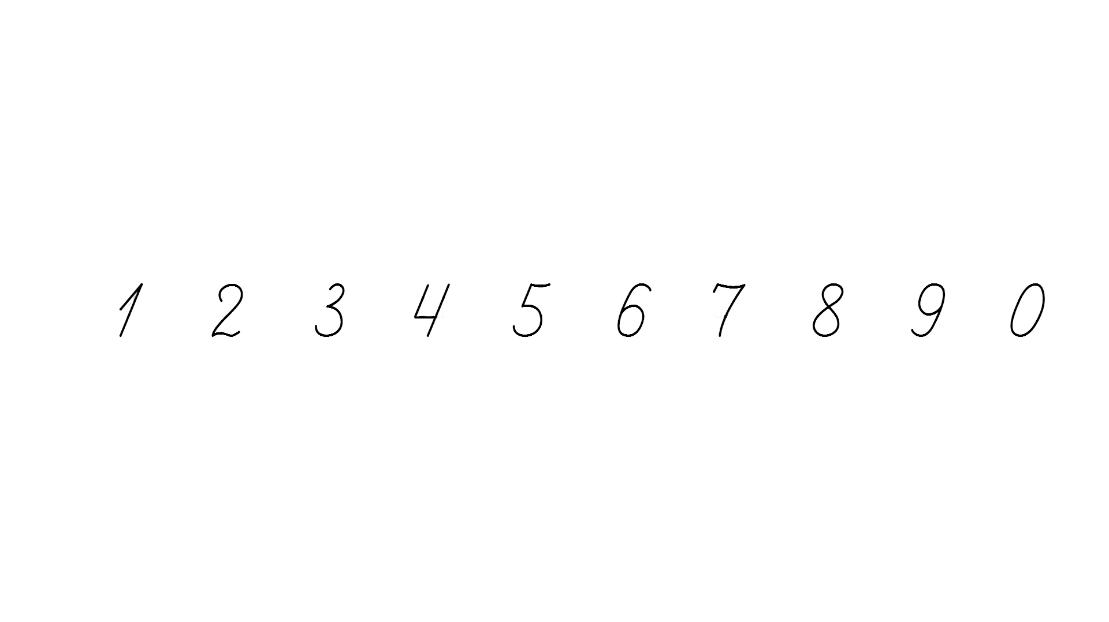 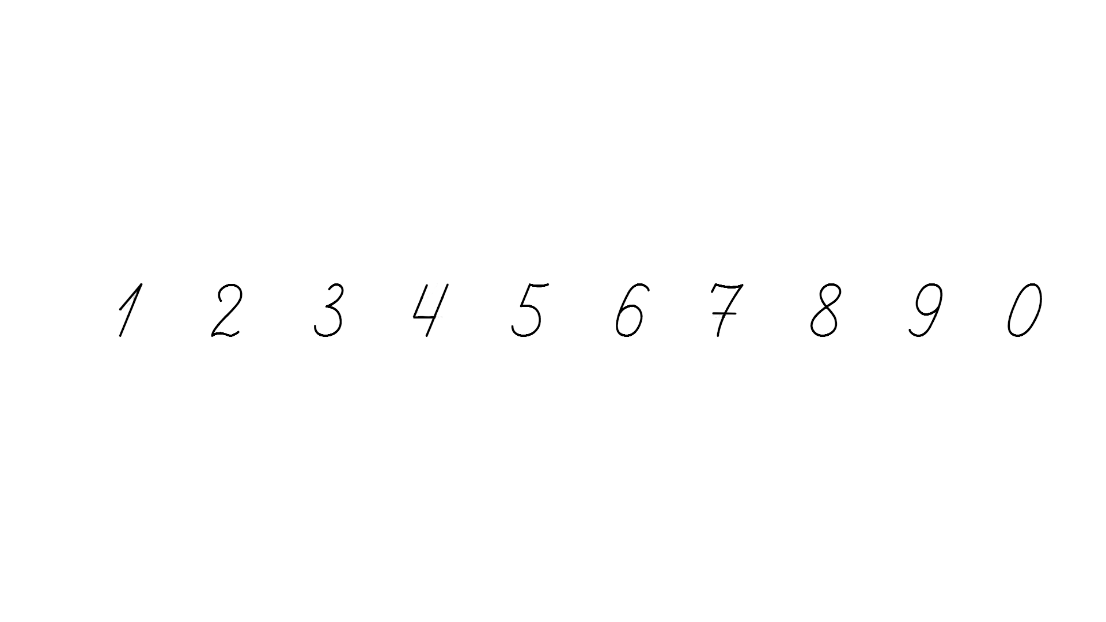 Прочитай задачу. Усно склади план розв’язування задачі. Розв’яжи задачу.
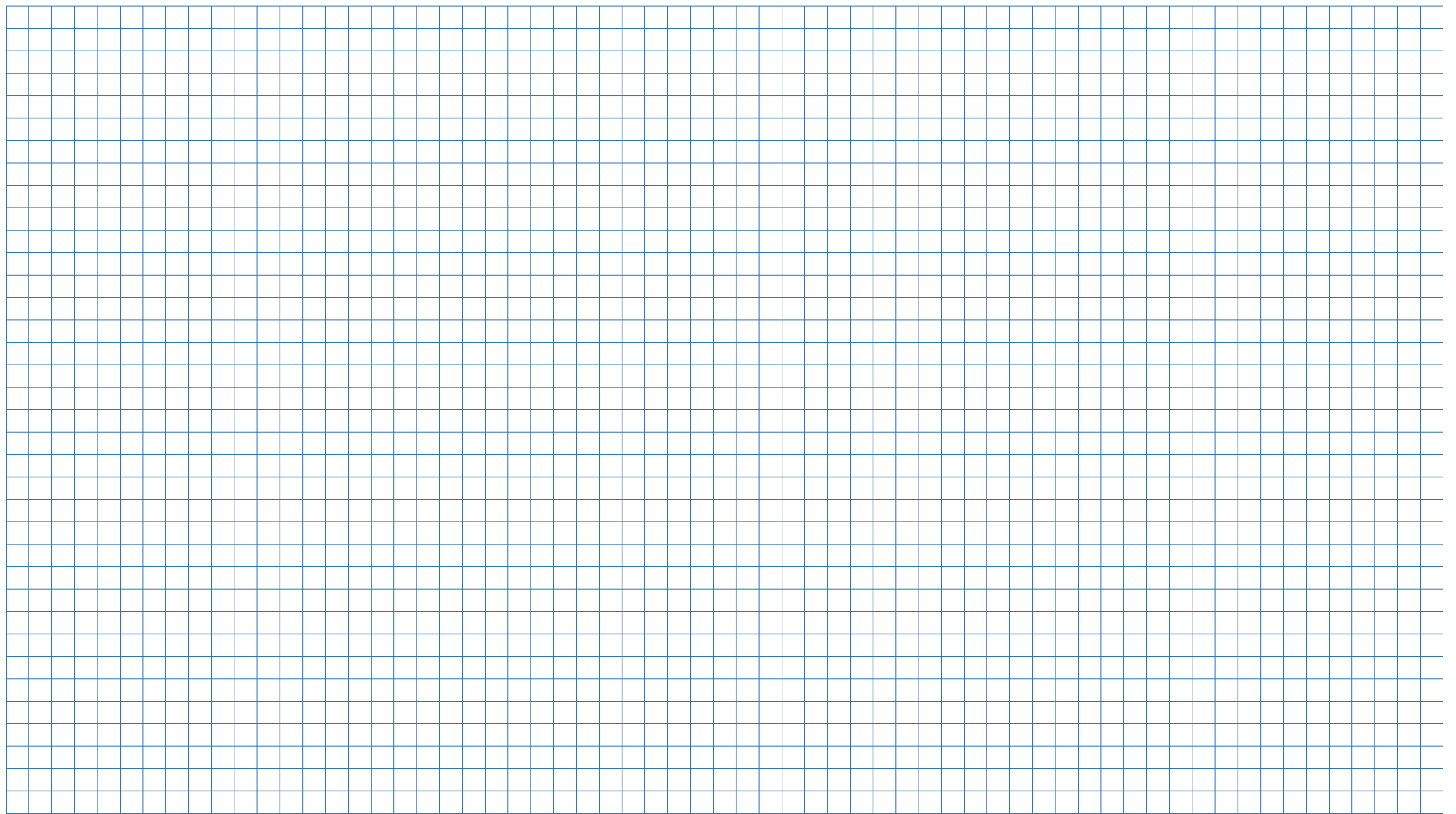 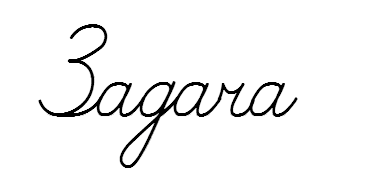 Купили 5 кг печива, а цукерок на 3 кг менше. Скільки всього кілограмів печива та цукерок купили?
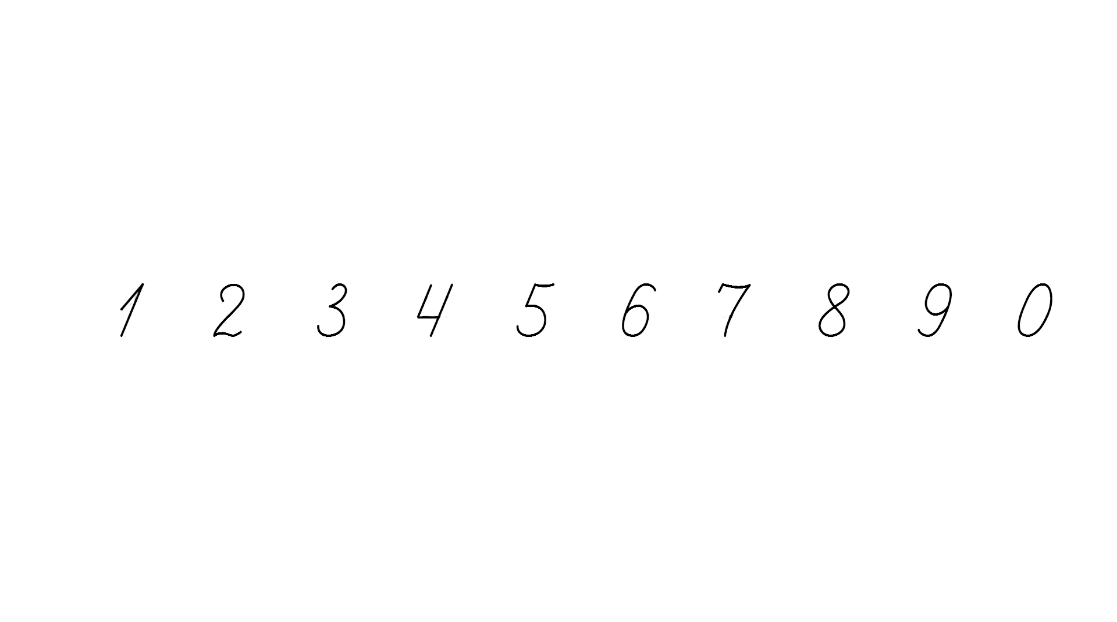 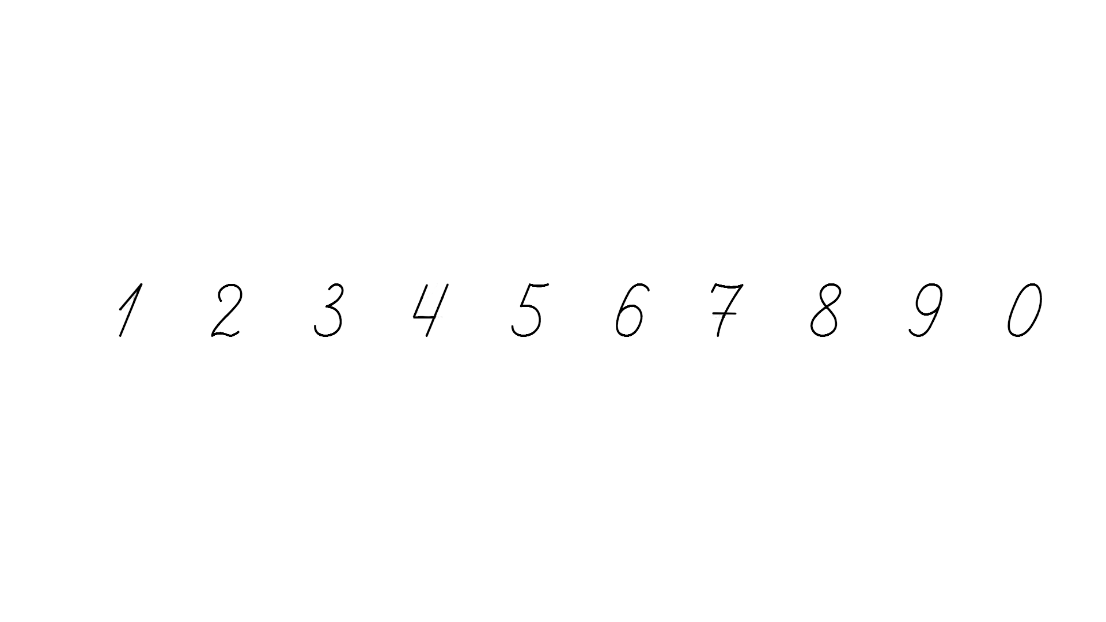 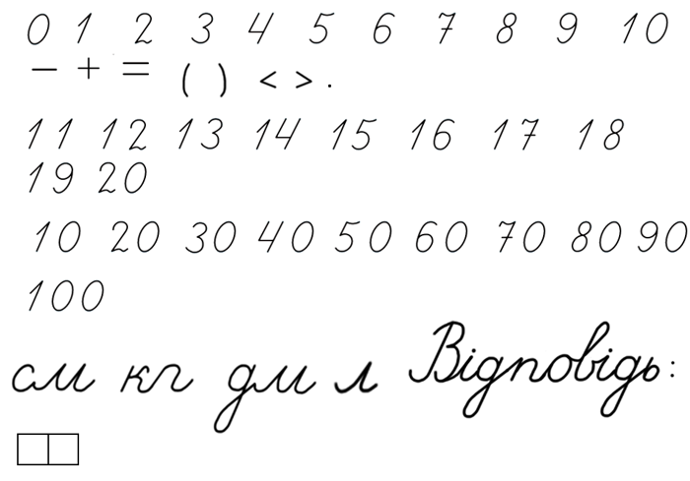 )
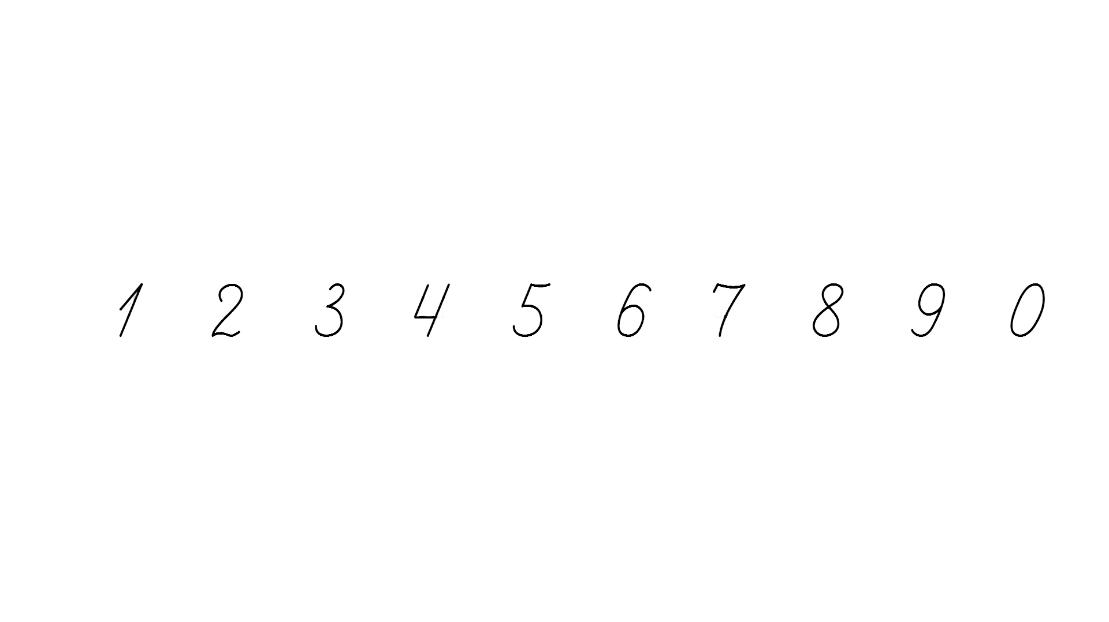 (кг)
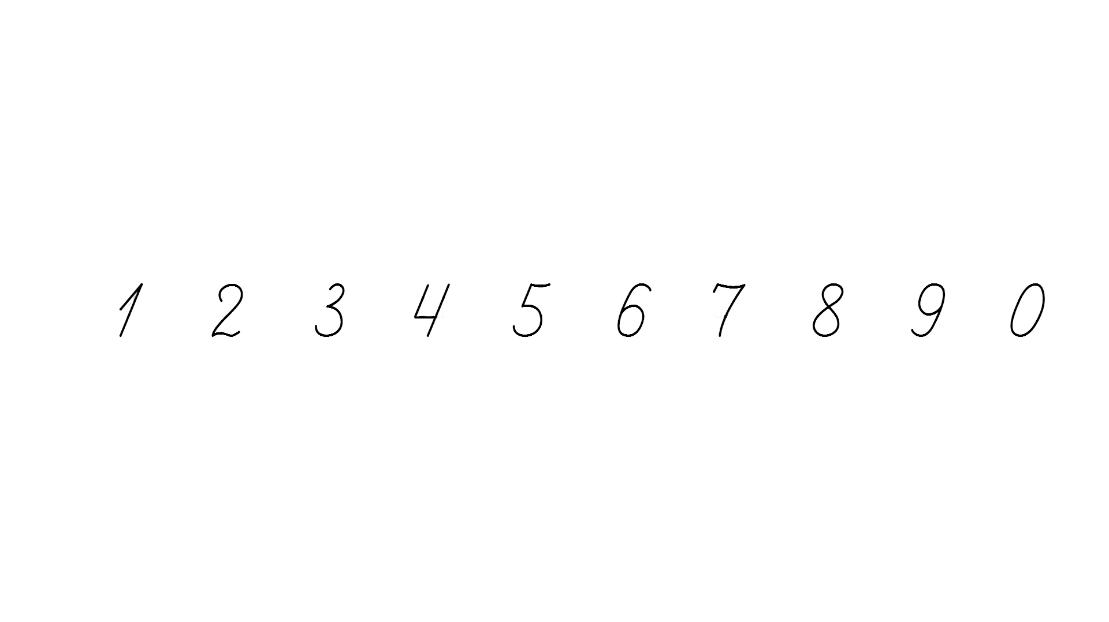 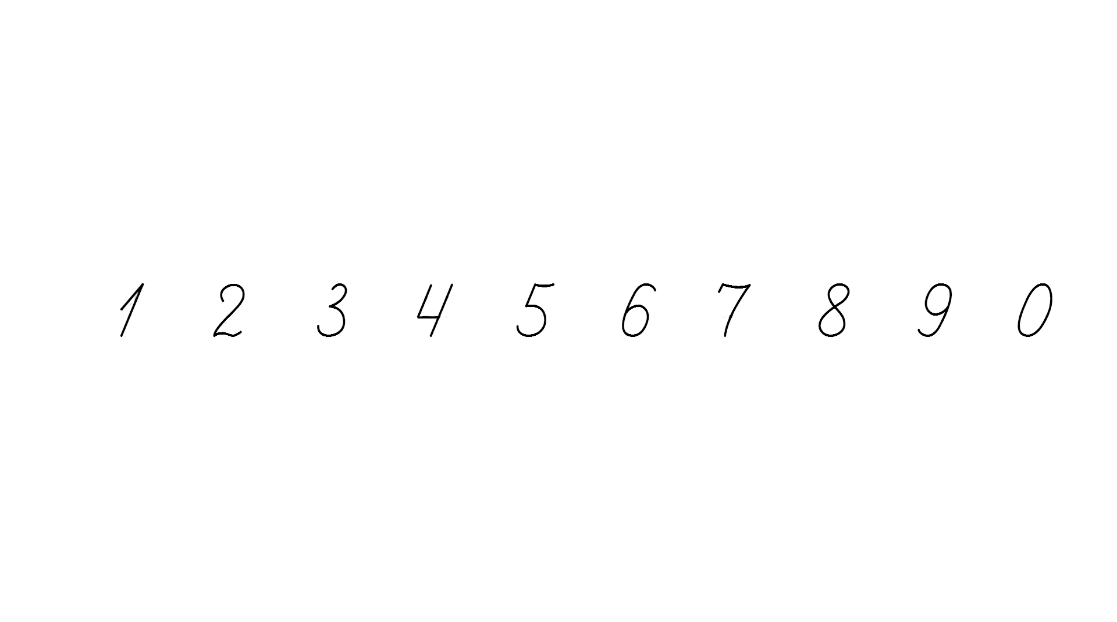 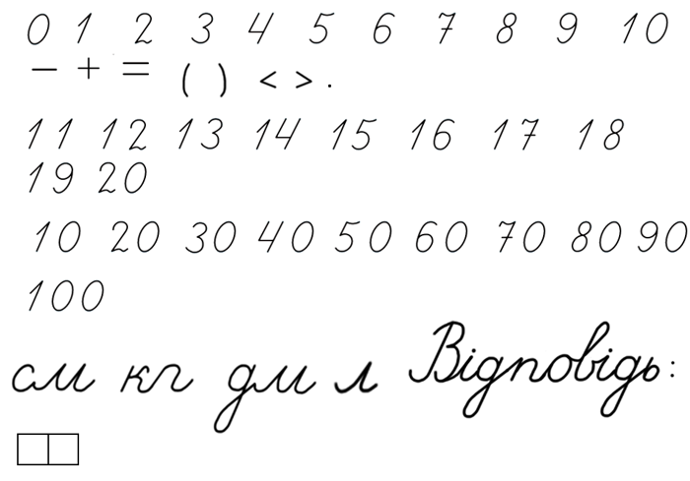 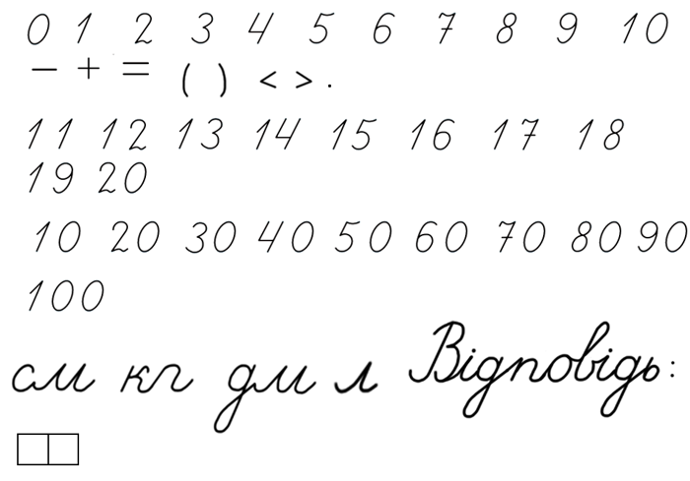 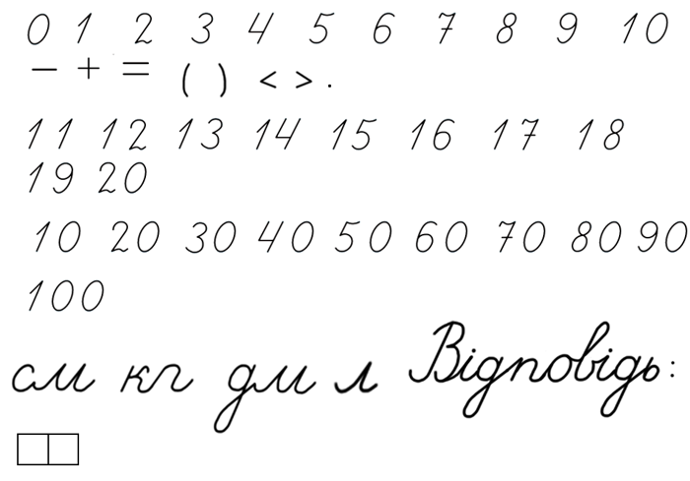 )
(кг)
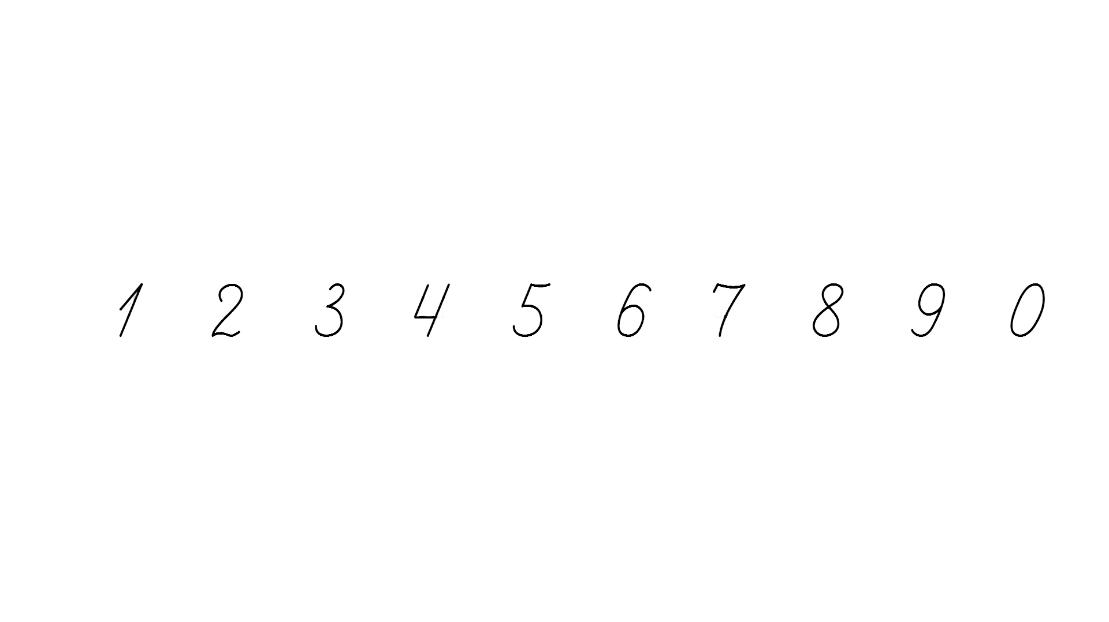 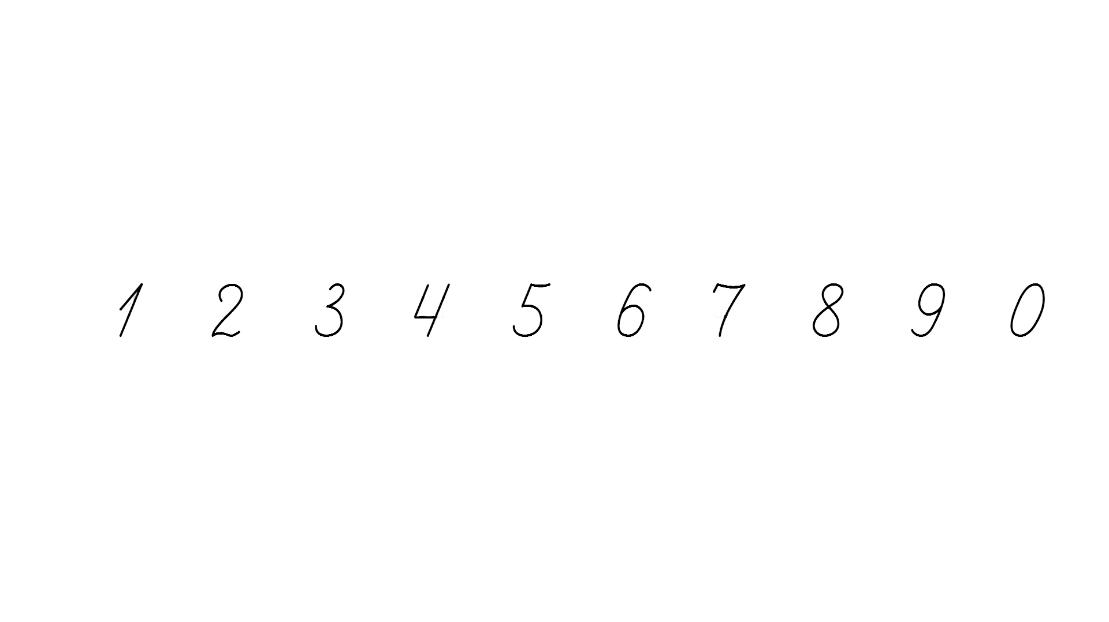 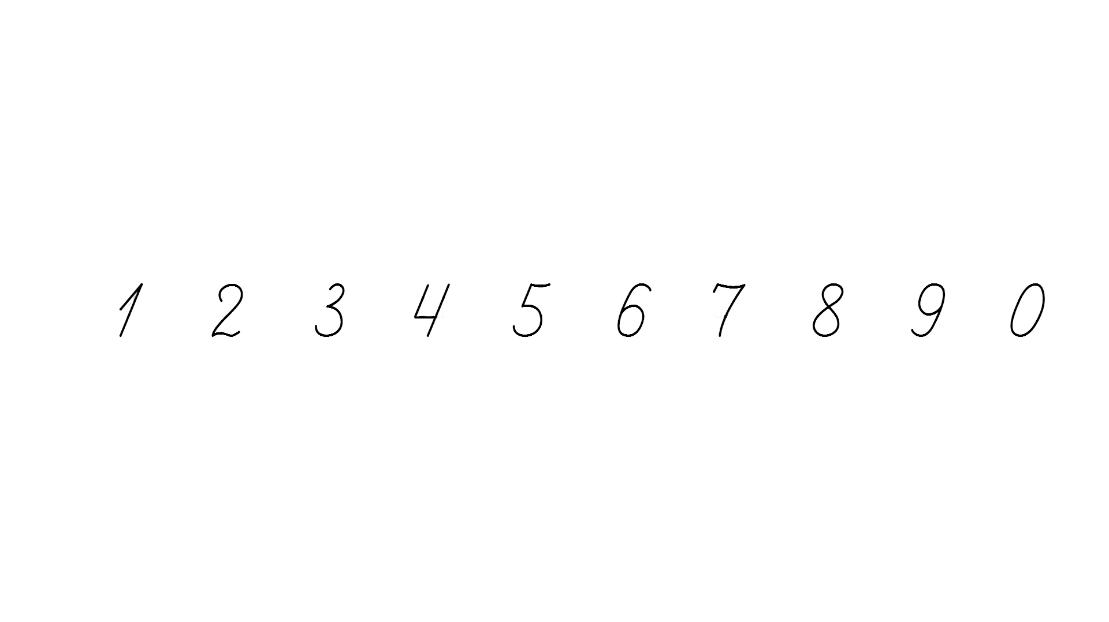 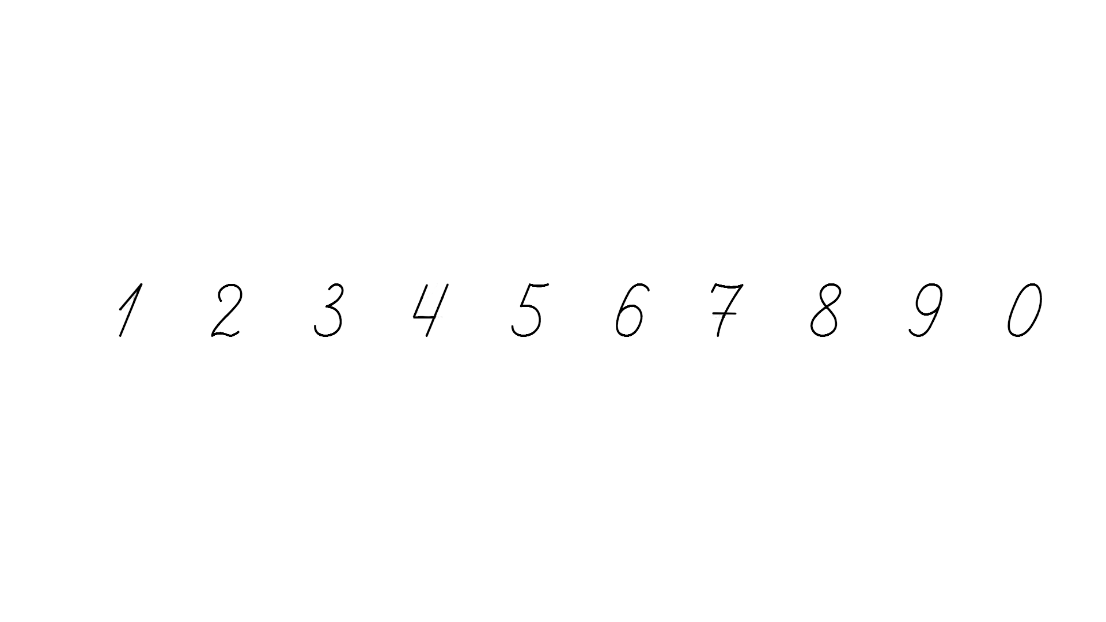 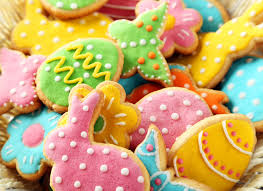 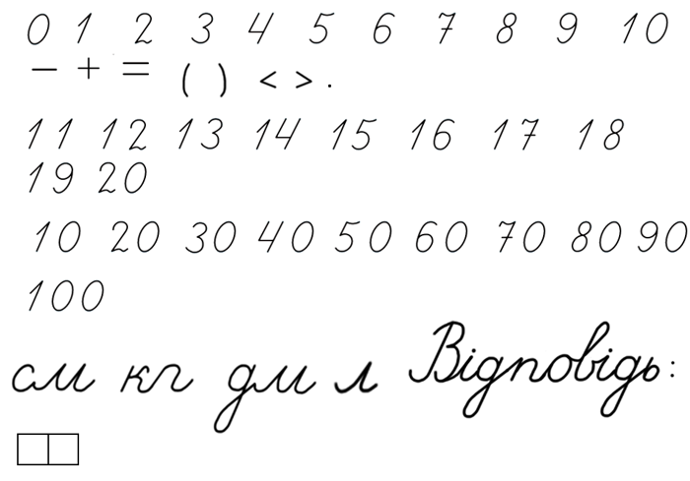 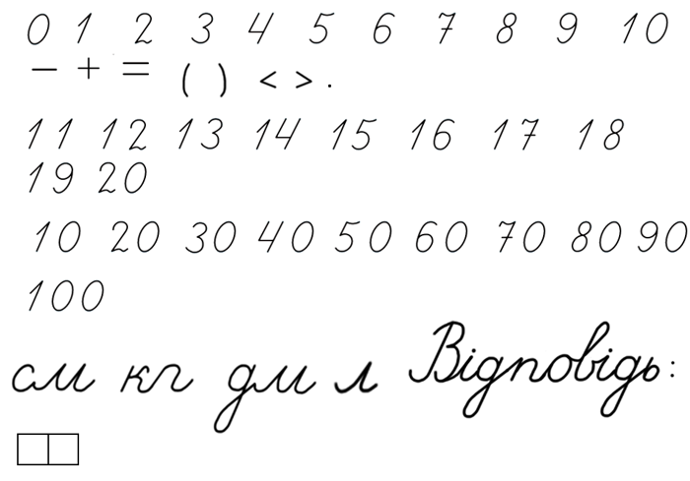 Відповідь: всього  7 кг печива і цукерок.
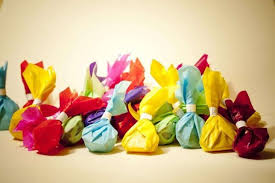 Підручник.
Сторінка
31
Рефлексія. Вправа «Печиво від совенят»
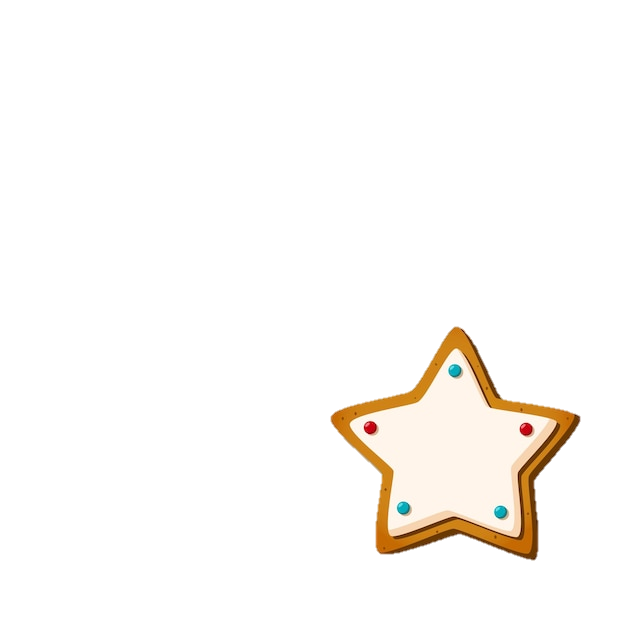 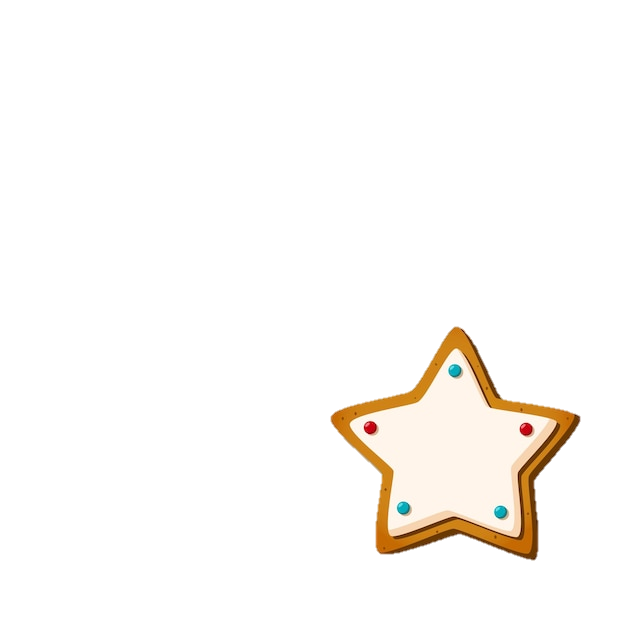 Печиво з яким написом ти вибираєш
Я хотів би дізнатися про…
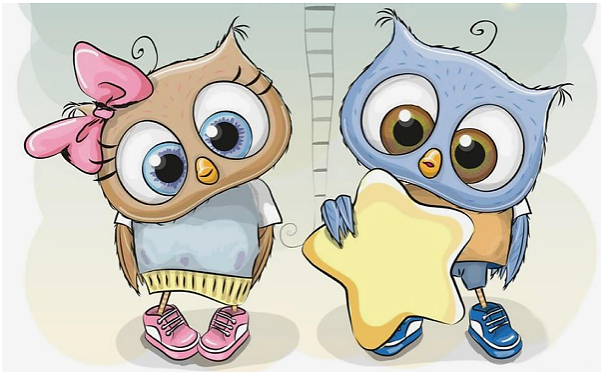 Найкраще 
мені вдалося…
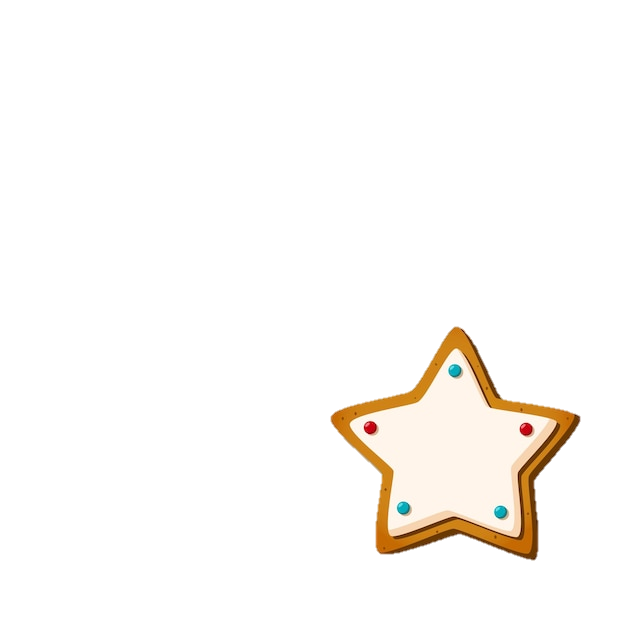 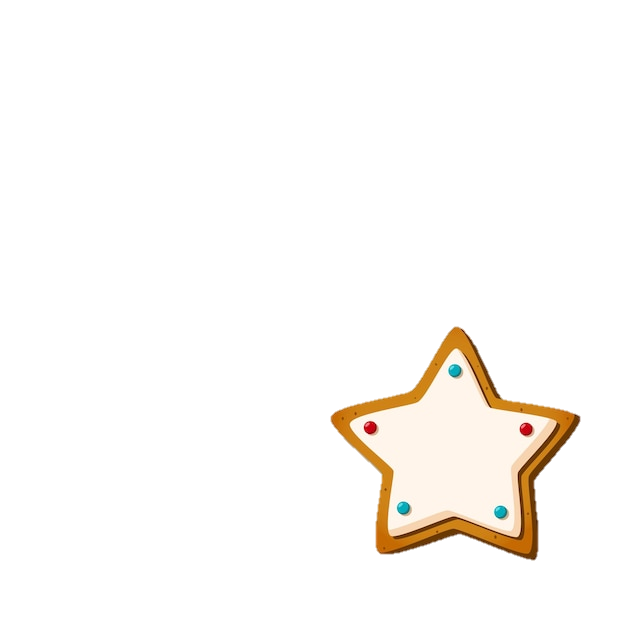 Урок 
завершую з настроєм…
На уроці 
я навчився/
навчилася…